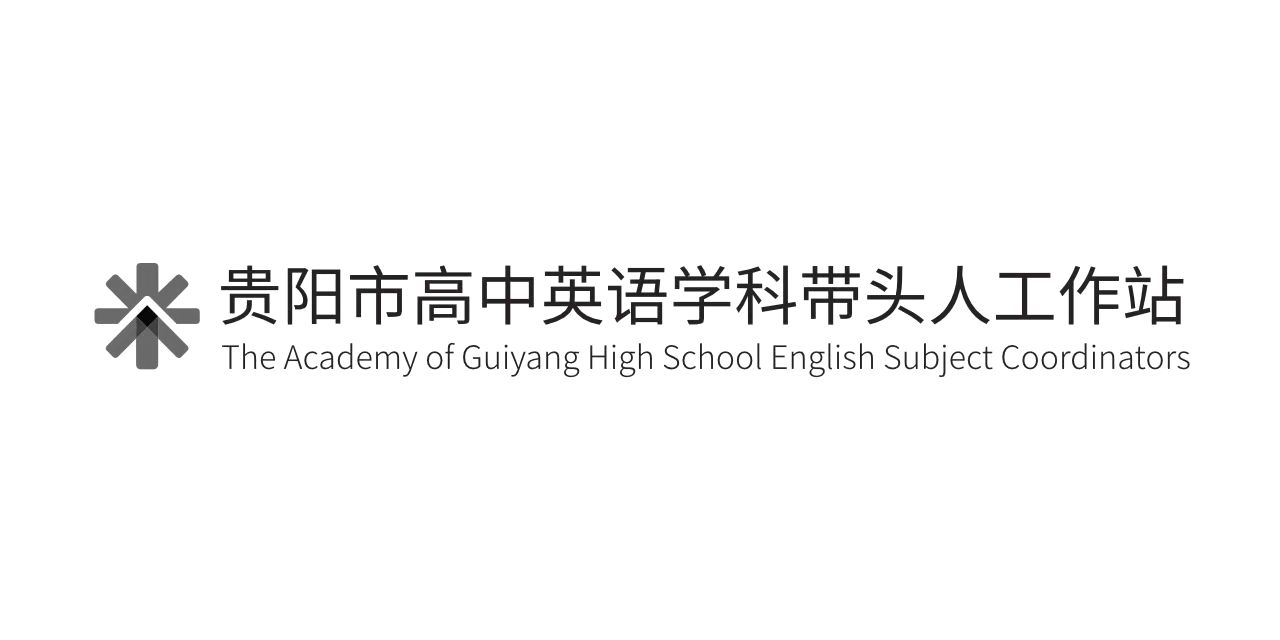 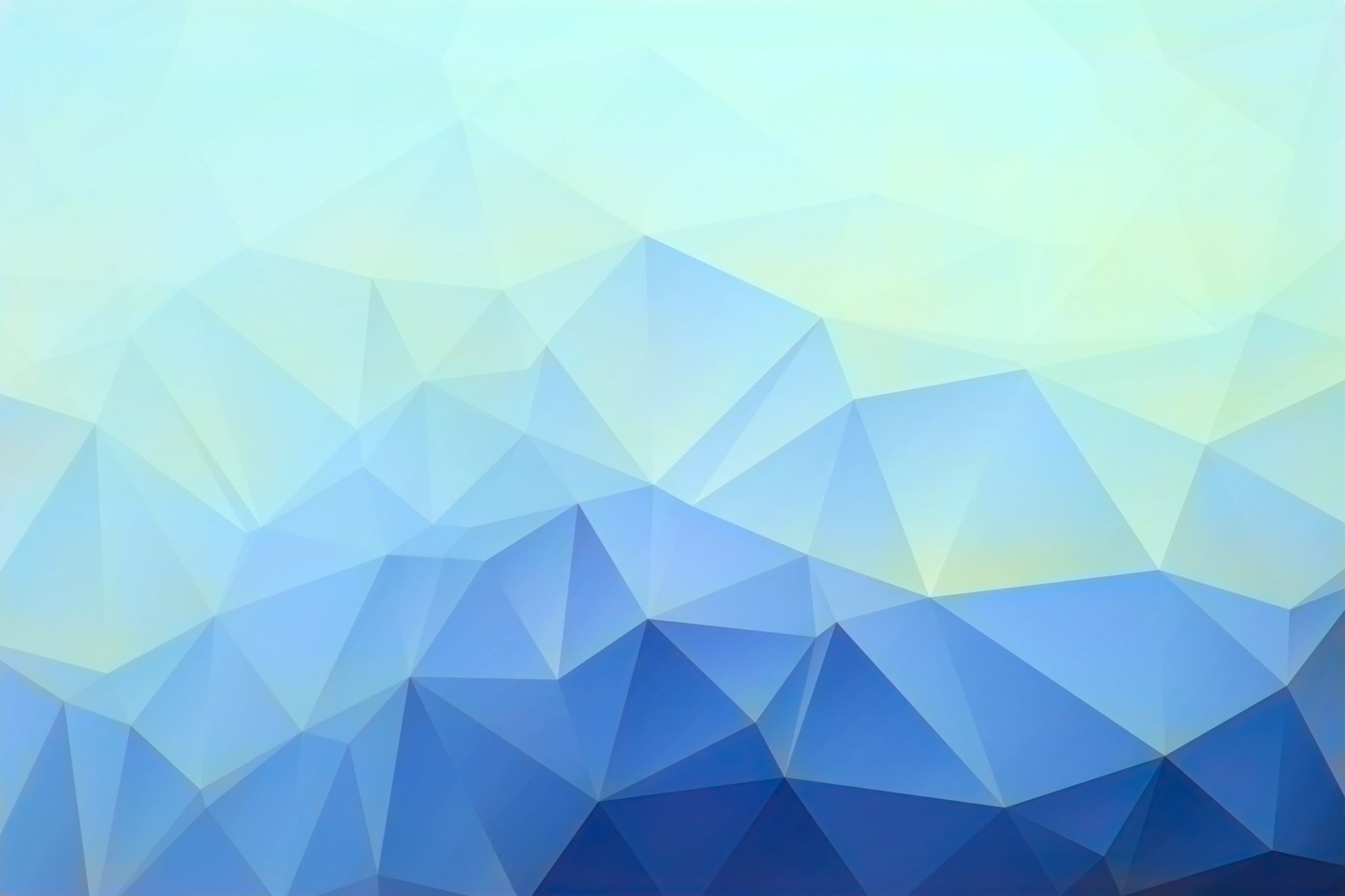 This is how you do it.
Can’t Say: “Yes or No”:
Pair work/group work/T-SS
One student asks the other questions to try to get them to say, “Yes or No”. 

The other student must answer the questions, but without saying “Yes or No”. It’s a fun activity that requires students to think on their feet.
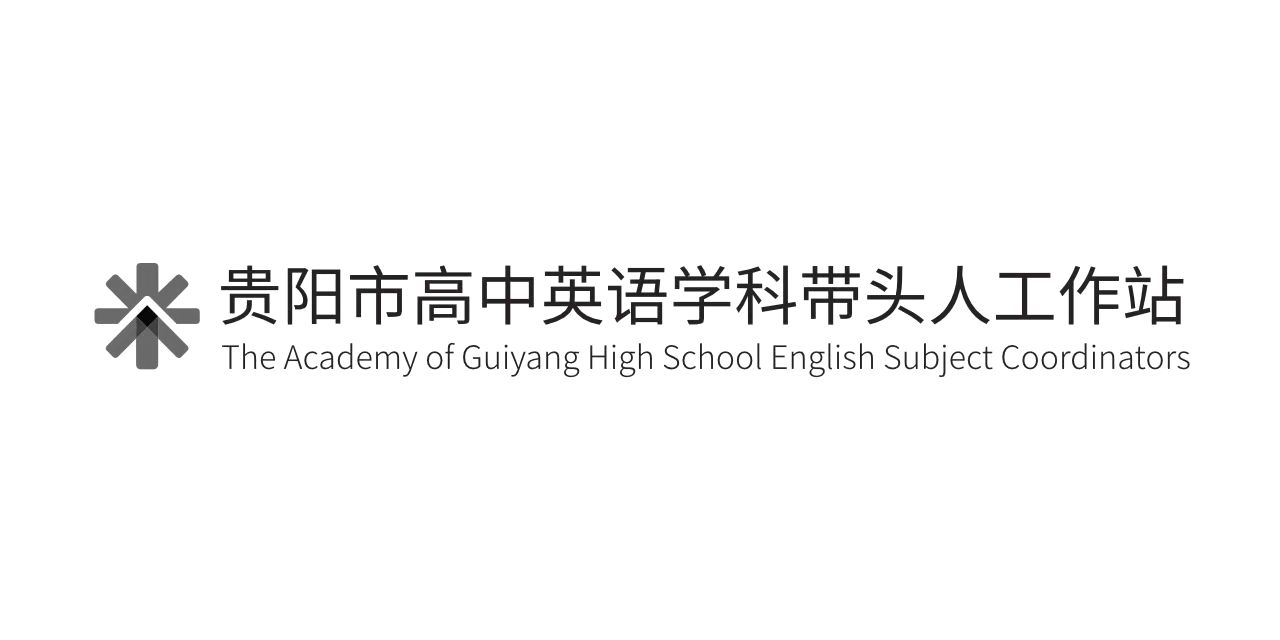 Where did I get my inspiration from?
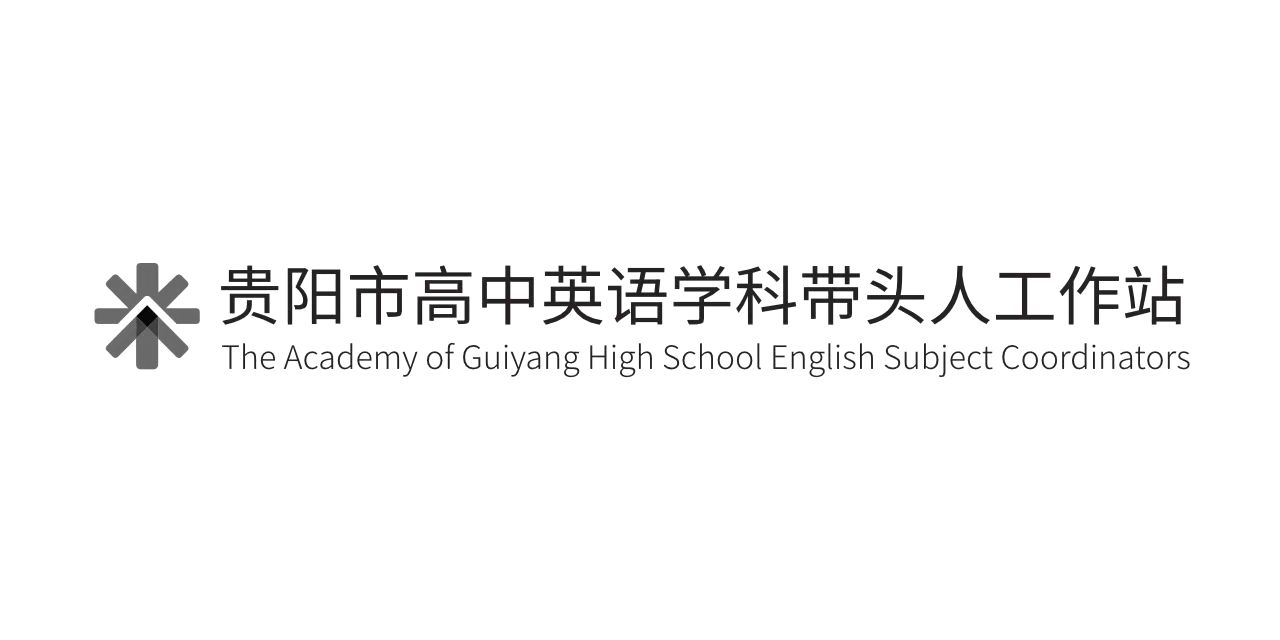 贵阳市英语学科带头人工作站“激励教学”2022年教师培训工作坊
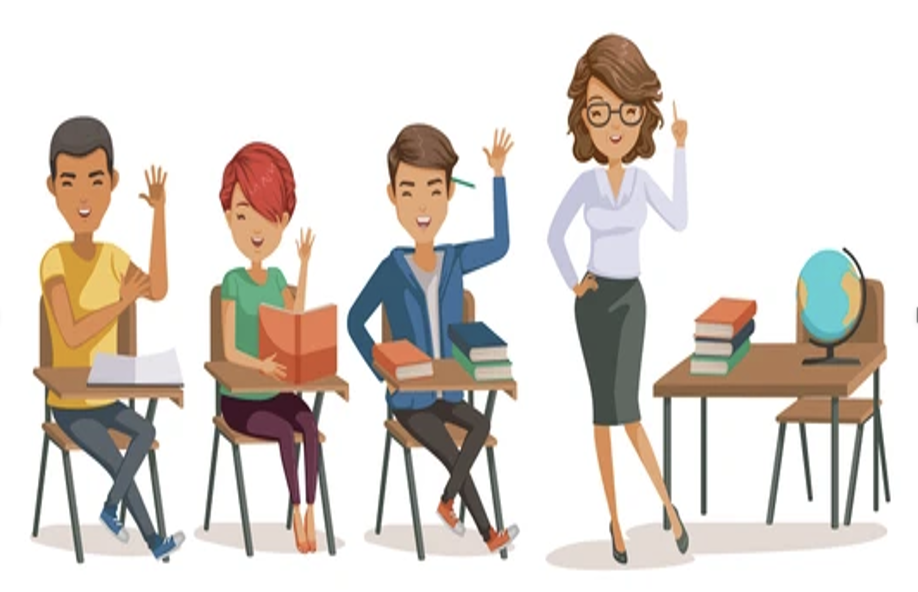 Session 7  

Getting teenagers to talk
Dr Helen Hou
Ulster University & QNUN 
08/12/2022
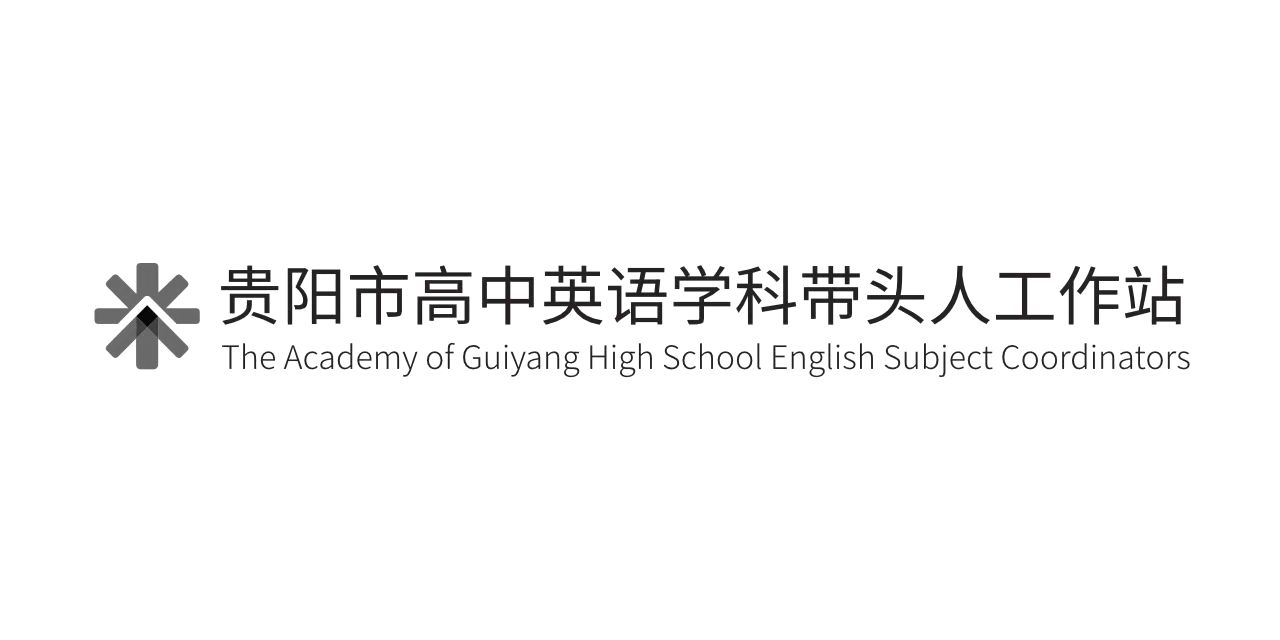 We are going to
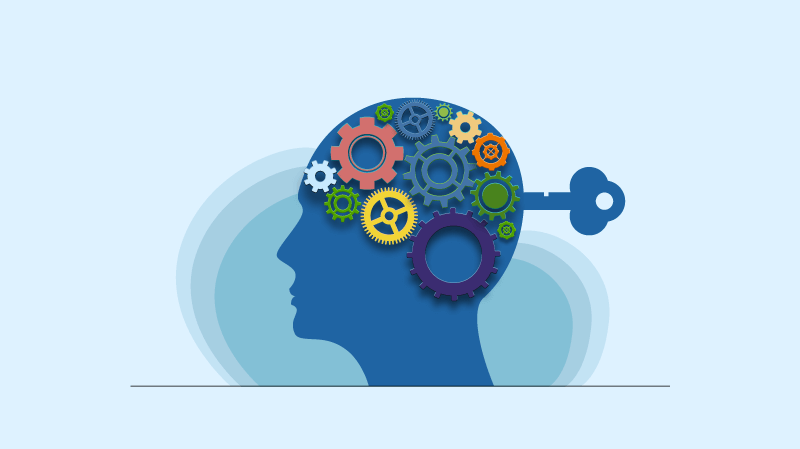 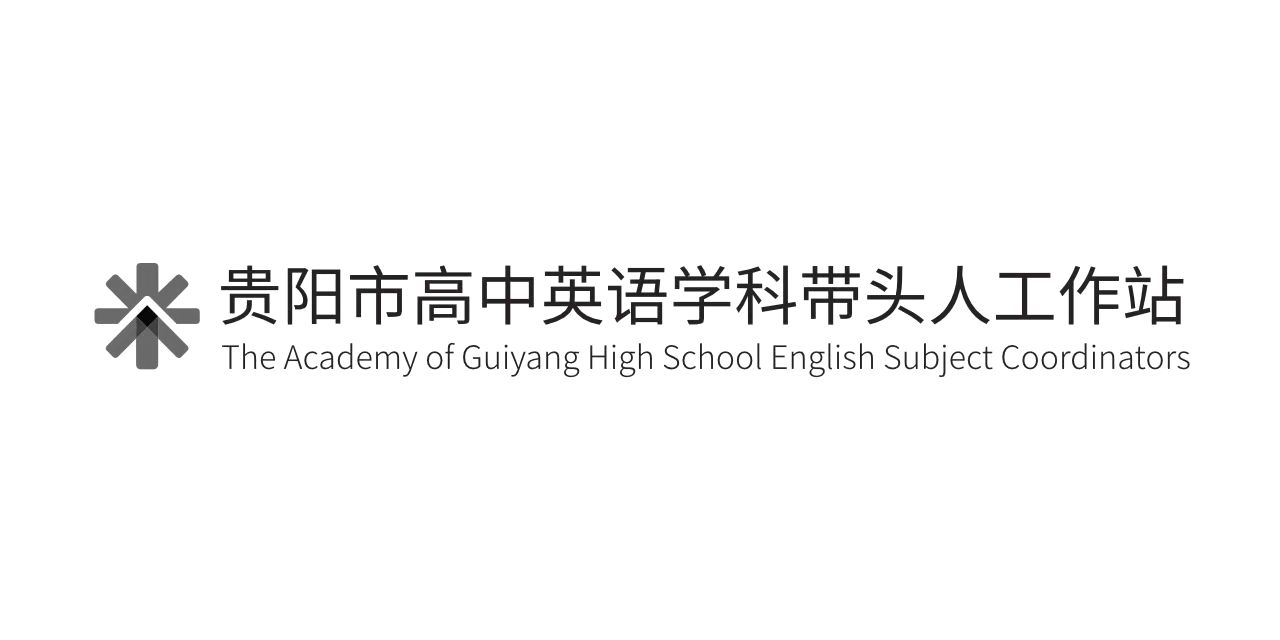 Online Class Rules Your active participation is key to a successful webinar !
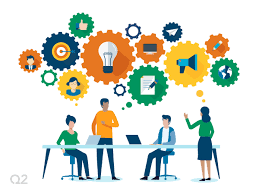 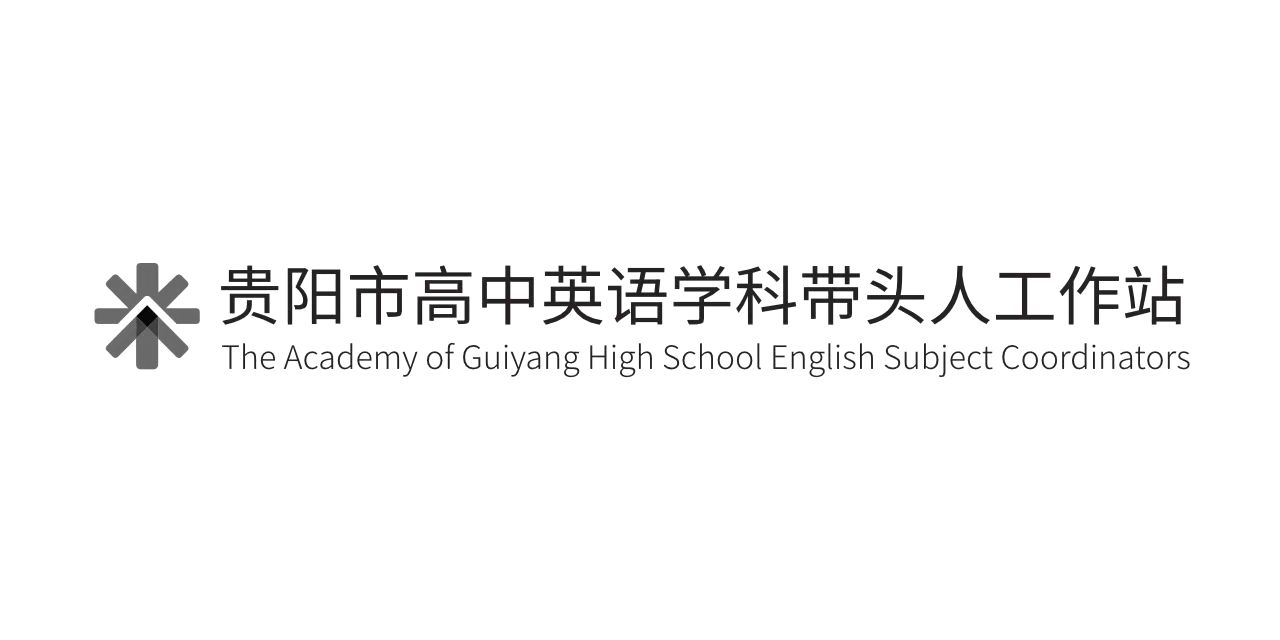 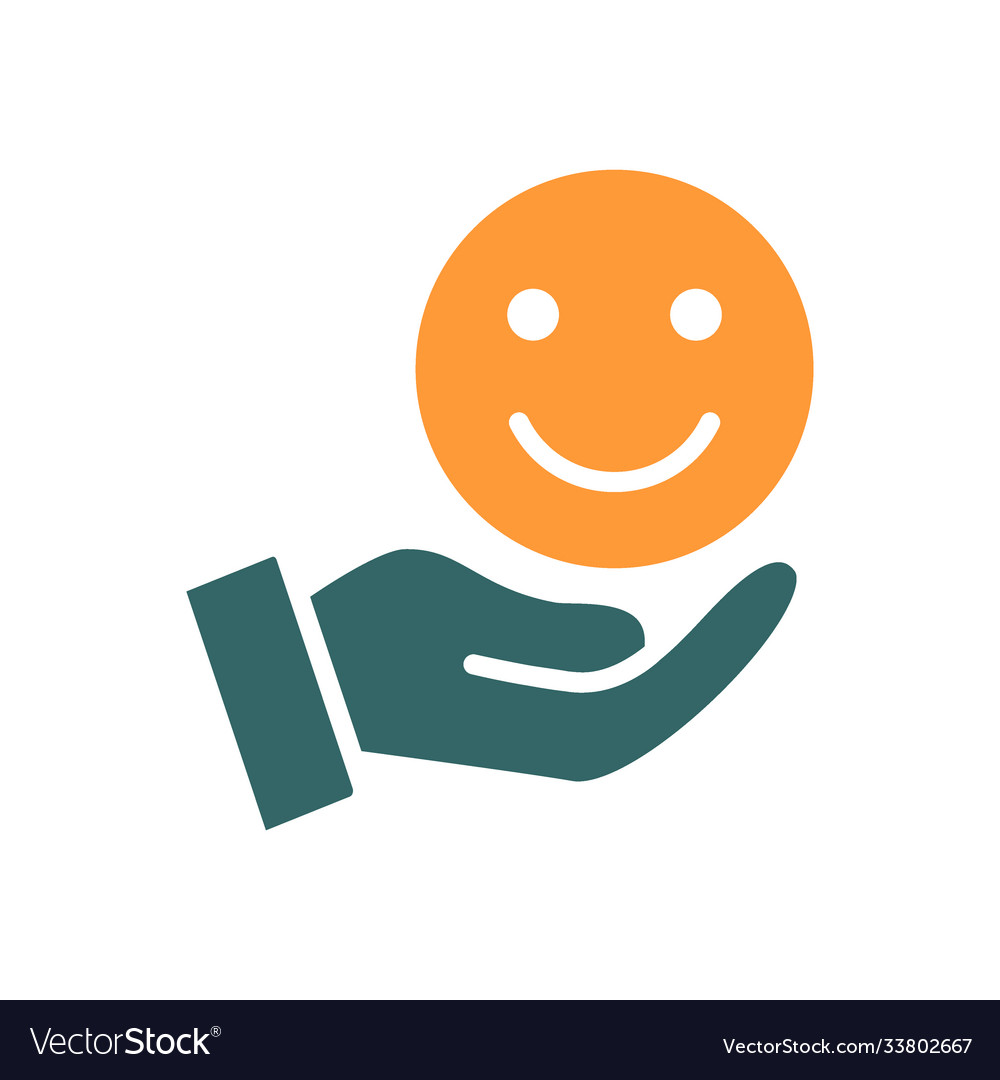 Remember to have:
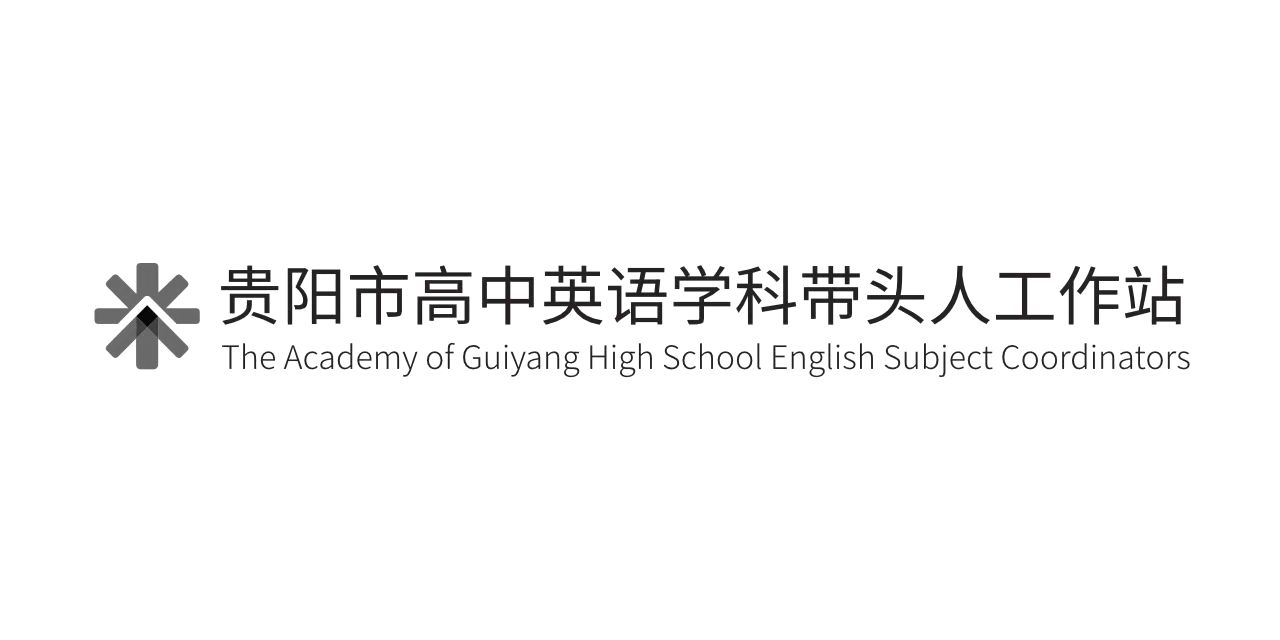 Carefully planned with a lot of interesting activities (well, at least you think so…)
You’ve spent a good few hours designing a lesson…
It’s a demo lesson that you really rely on to impress your colleagues or headmaster
You have imagined how well-received it will be, but somehow it just doesn’t work…
You start to wonder why…
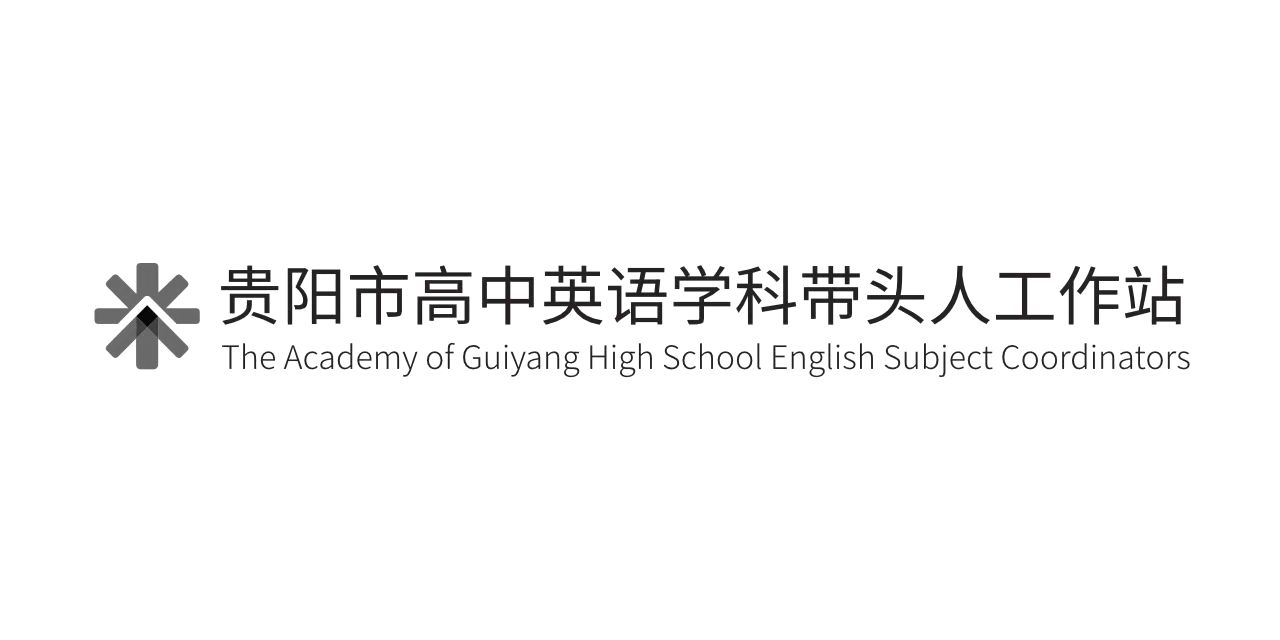 Have you ever asked yourself the following questions about your ss? 

Why are they so timid/shy? 
Why do they look bored and uninterested a lot of the times? 
Why won’t they volunteer answers during class discussion? 
Why won’t they share ideas when asked? 
Why won’t they interact in pairs as expected? 
Am I putting too much pressure on them? 
Is it because of me? Do they just dislike me? 
How can I stop them speaking together in Chinese? 
Should I always stop them speaking in Chinese?

Adapted from Pete (2015)
Getting teenagers to talk
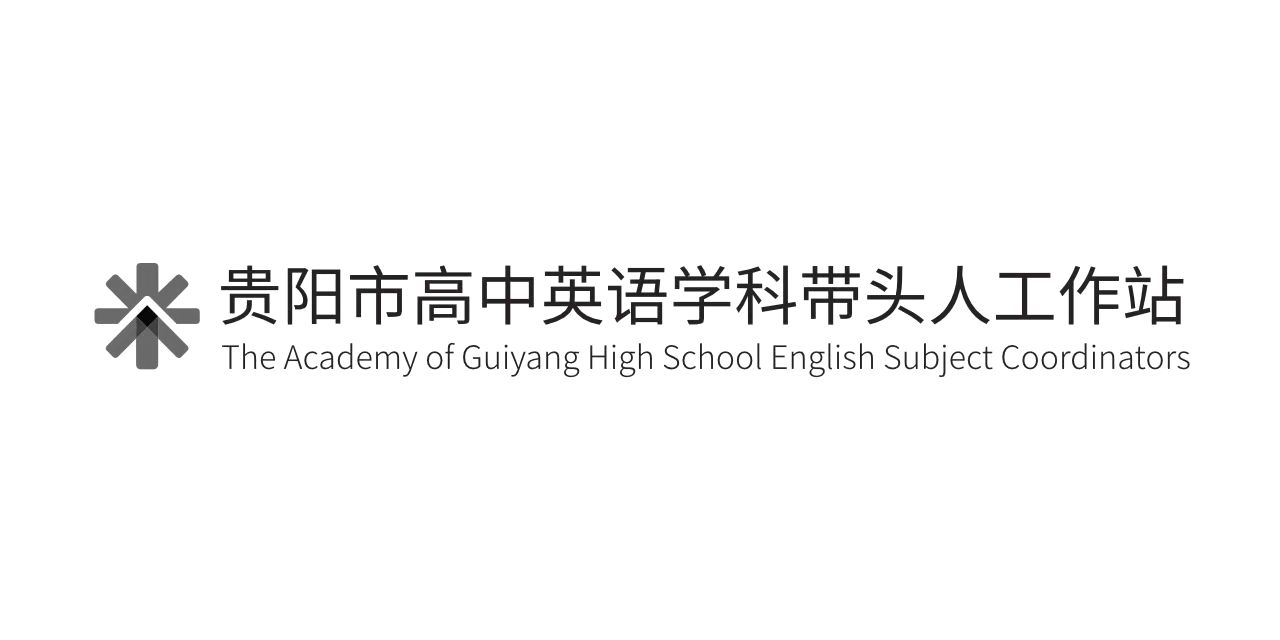 Go to www.Menti.com and enter code 67697926
What are the challenges when teaching speaking to secondary learners?

https://www.mentimeter.com/app/presentation/alfgets1d61ddyinu4kpecgg8ig788gc/c4o2x1vuusw2
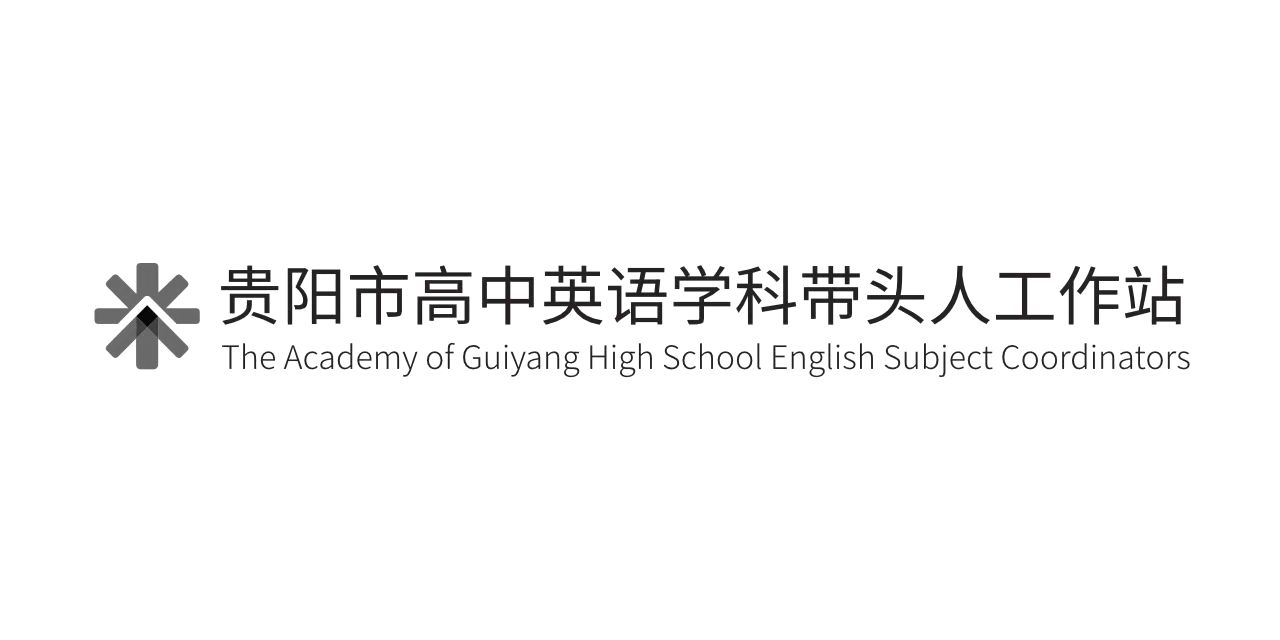 Some teachers’ reflection
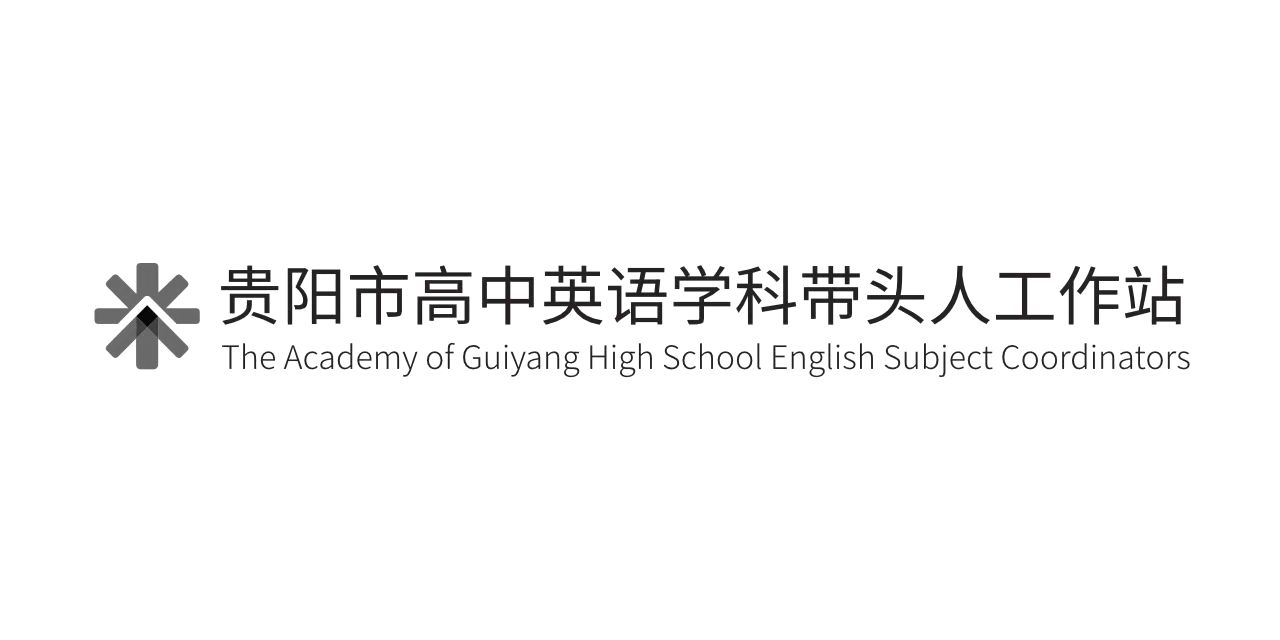 Pete 2015
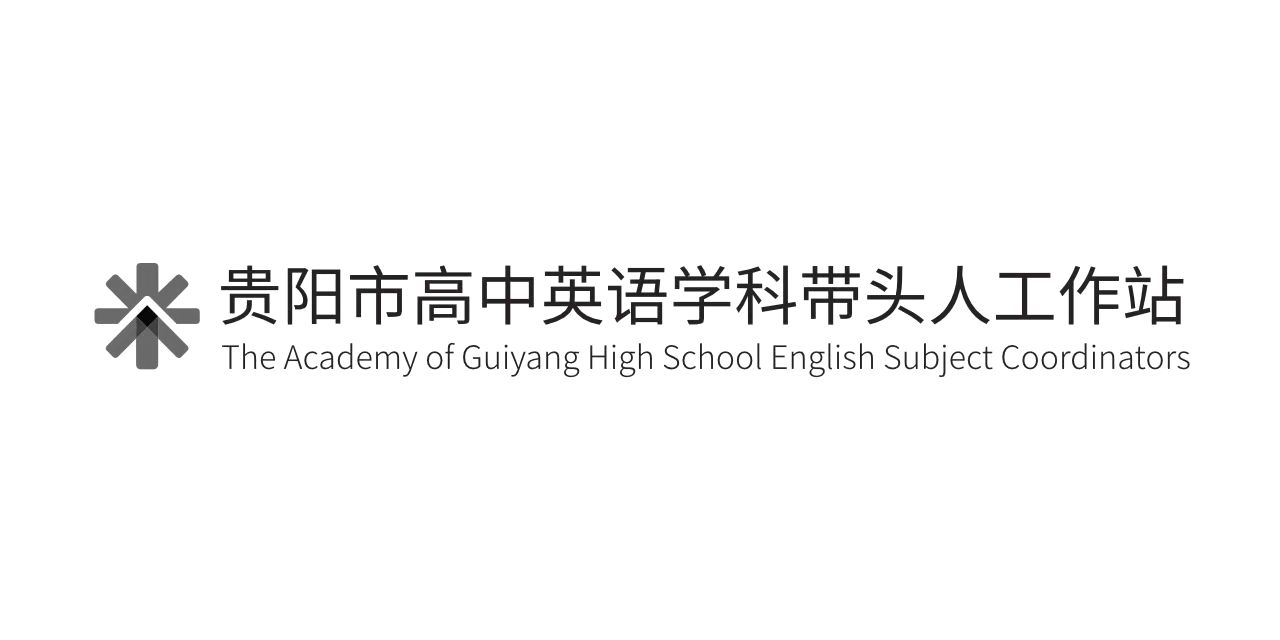 So, how can we overcome these challenges?
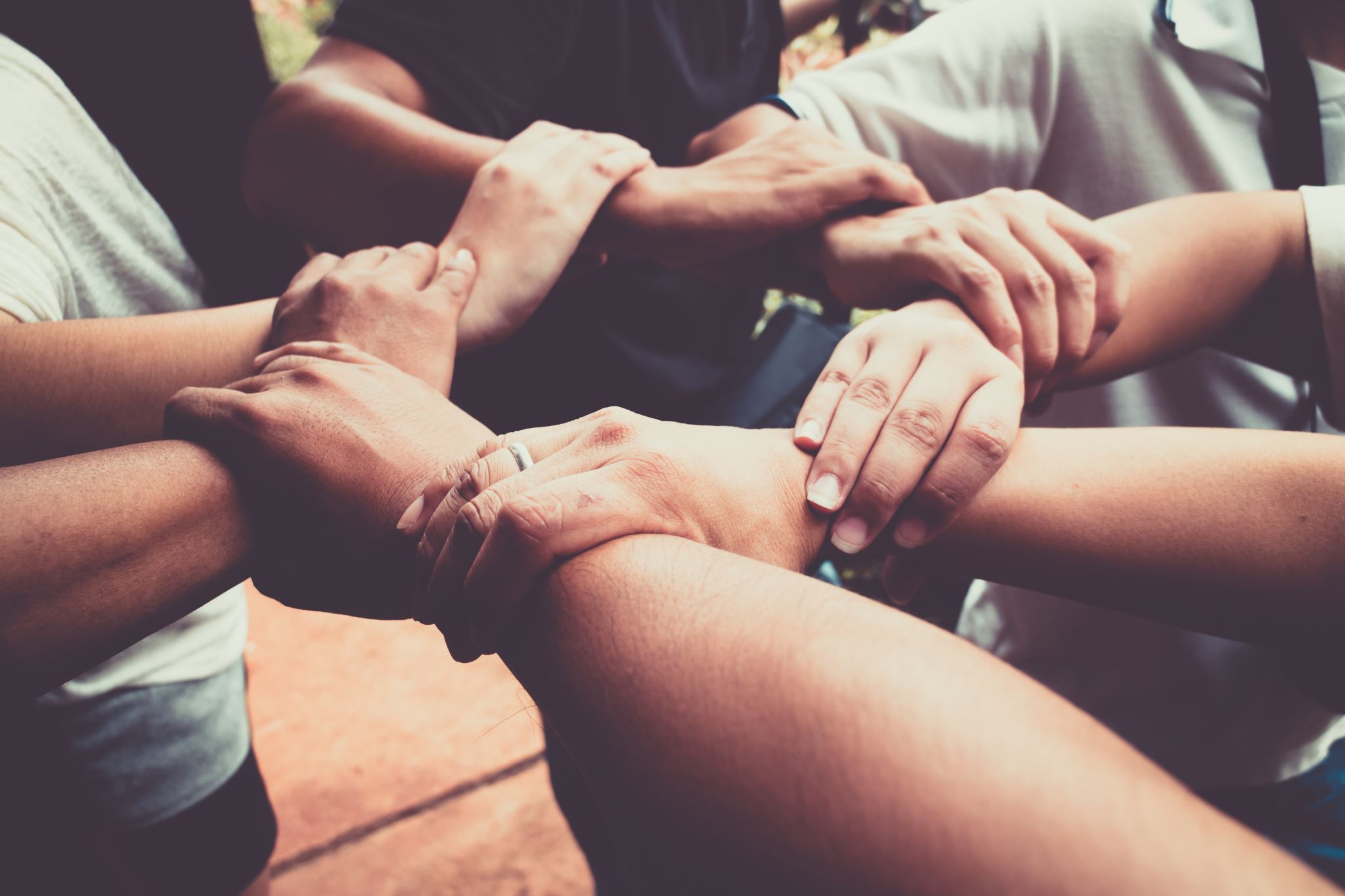 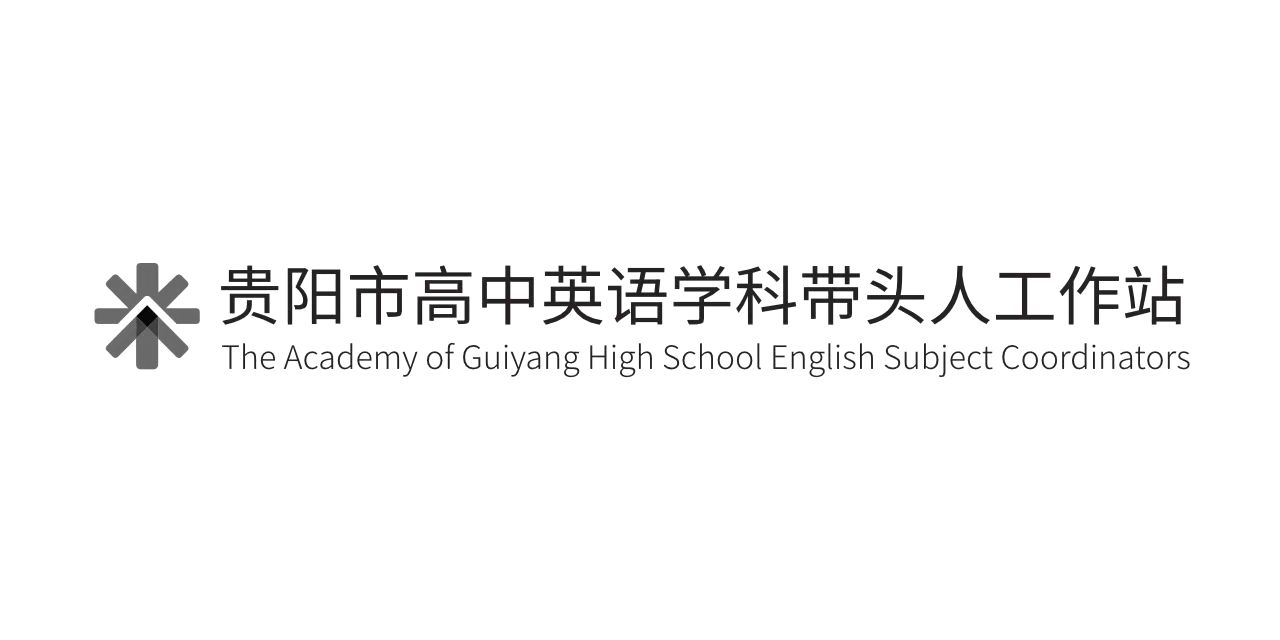 Reflection may help with solutions
Do I make students feel more nervous by nominating them? Can I change my nomination techniques to limit this?
Are my instructions clear? 
Have I learnt enough about the students? 
Have the class always been quiet? How is their rapport in other classes with other teachers? 
Are my learners familiar with communicative tasks and my expectations?
Am I scaffolding tasks effectively? 
Am I providing process language when it’s needed? 
Do students understand what they are achieving in each task? 
Are tasks too difficult/too esay?
Am I personalising the lesson topic effectively?
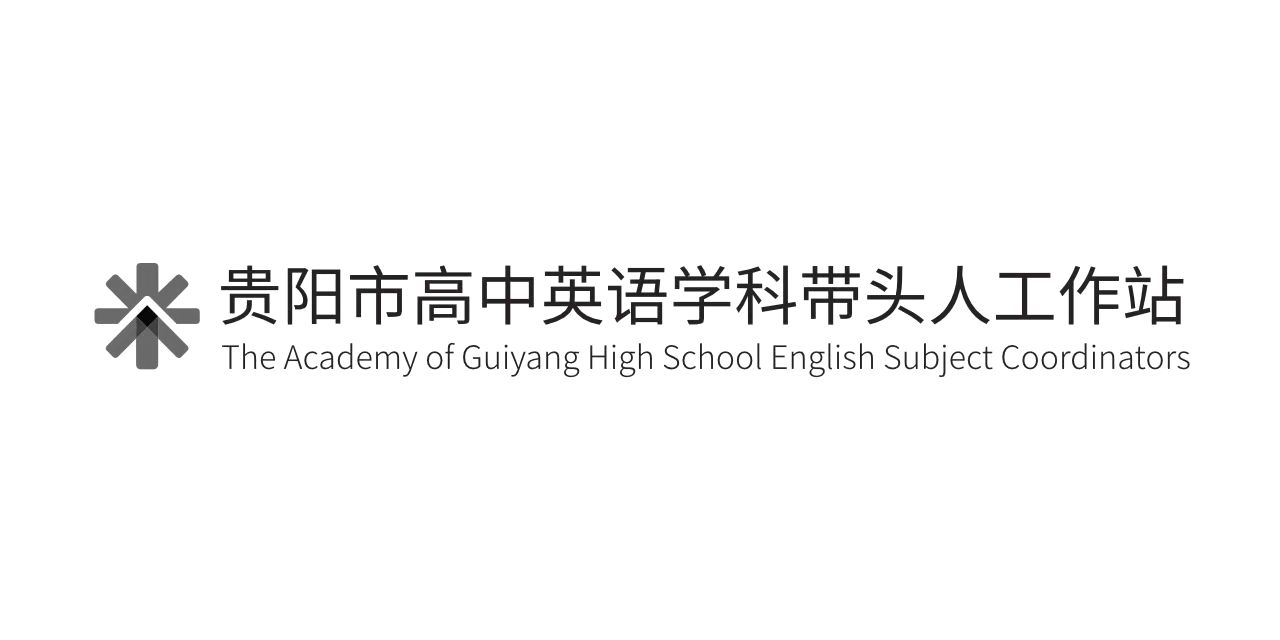 Tips for Getting Teenagers Talking
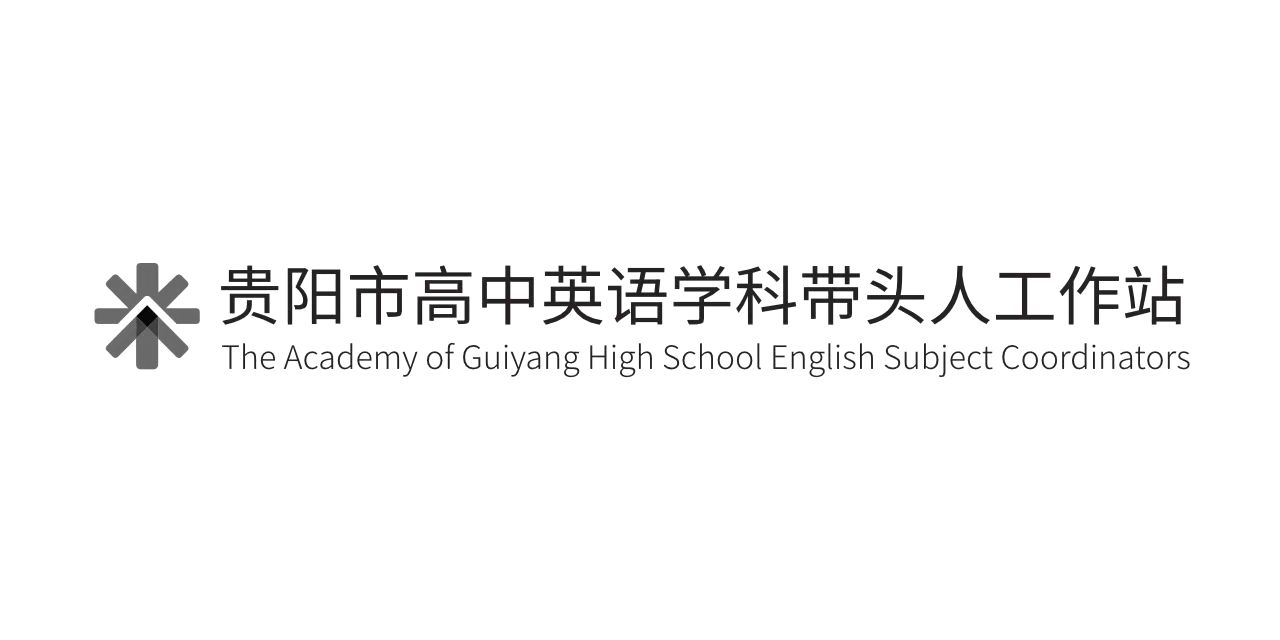 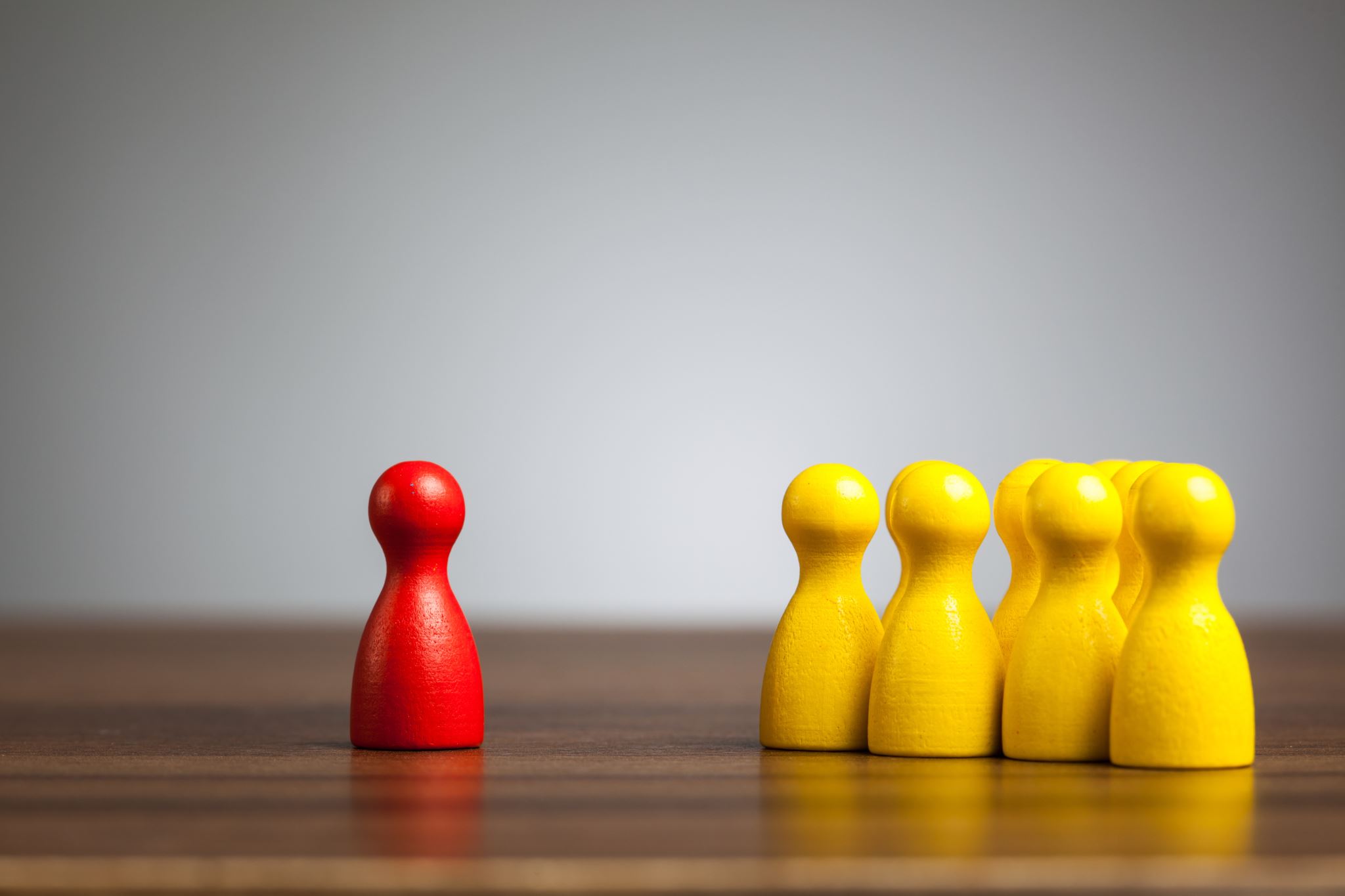 Planning a Lesson that encourages teens to talk
Clear skill focus (better one at a time)
Authenticity (real purpose, transferrable)
Fluency 
Accuracy
Appropriateness (Pragmatics)
Differentiation (top, middle and bottom)
Assessment and Feedback (Feedforward)
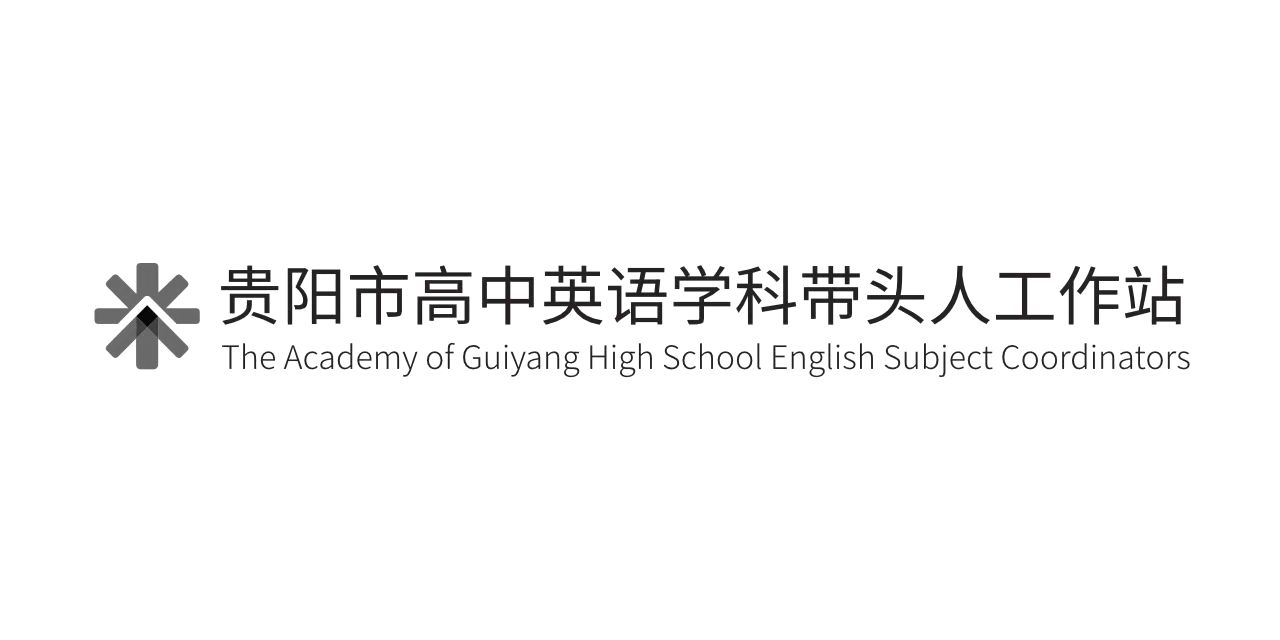 Bringing the Coursebook to Life
Think how you can use task 8 and 9 
 in your classroom creatively?

Try to make your tasks more interactive
allow students to move…
(from Solutions Elementary lesson 7D)
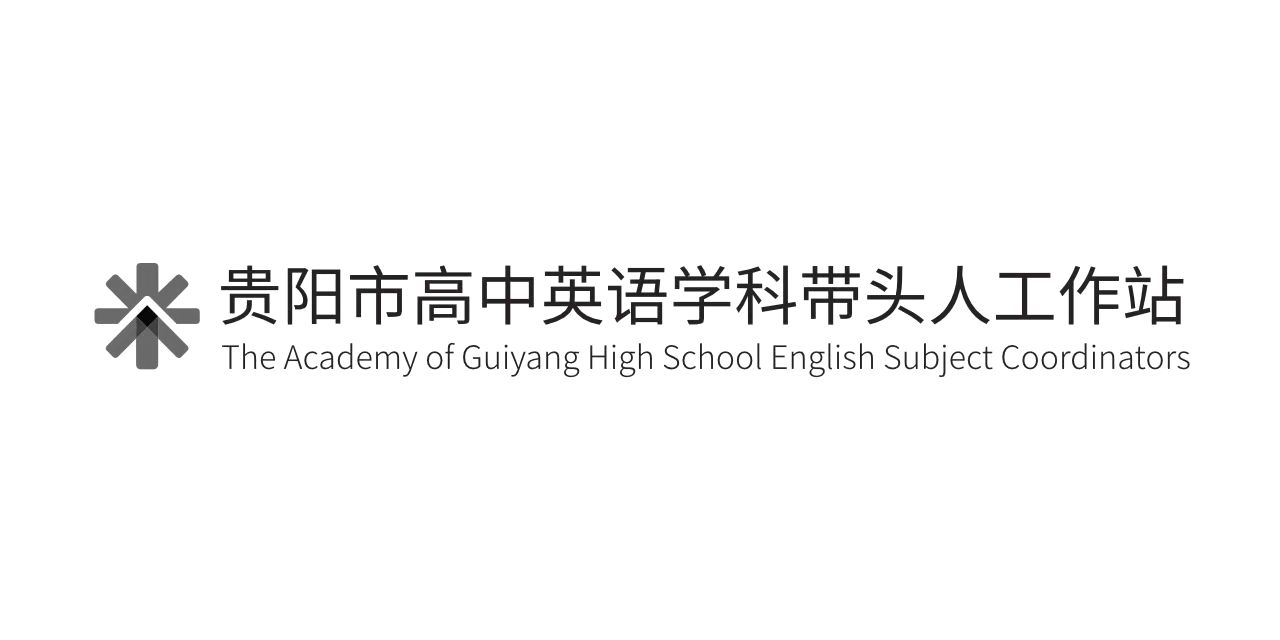 Bingo!
1. Create  a bingo sheet with all the same prompts  (consider differentiate the prompts)  explain why and when (small talk-social, relationship, caring…)

2. Ss each has a bingo sheet, and they  need to ask those questions to different classmates to collect yes/no answers (a different person for each box)

3. (set a time ) S who collects the most yeses shouts bingo, and the task ends.  The winner gets a reward. 

4. Ss prepare to report back to class  (like a survey, allow “pass” or Ss nomination)

5. Ter gives feedback and recap the purpose 

6. Let students design their own bingo sheet
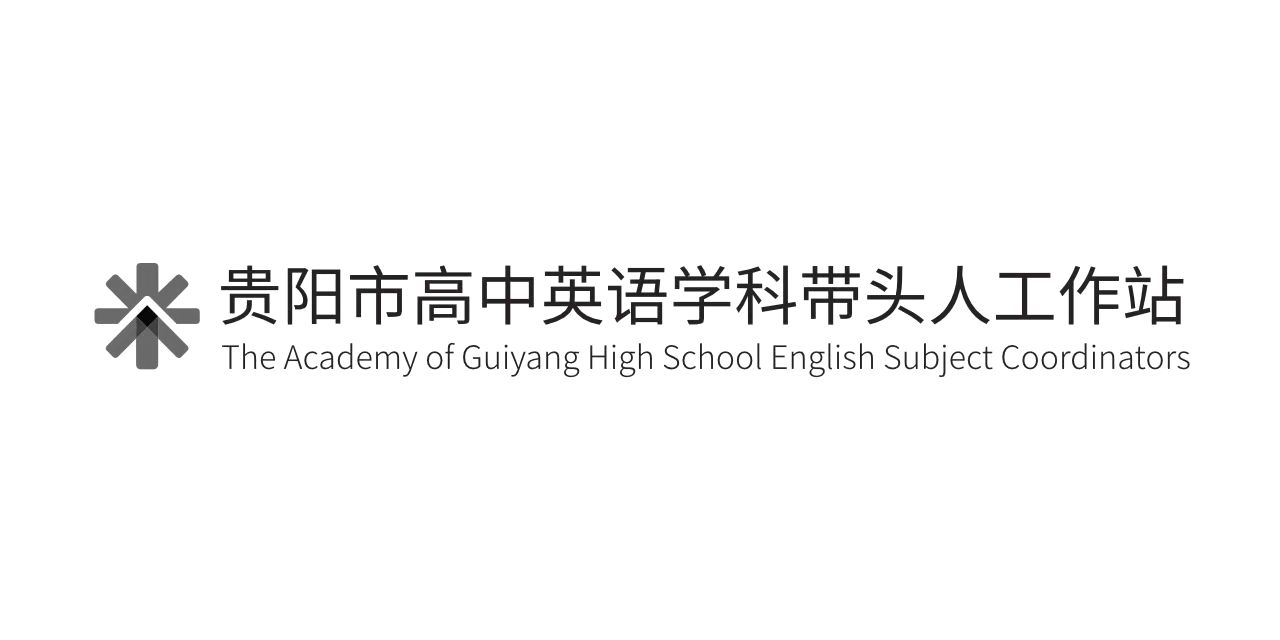 Bingo
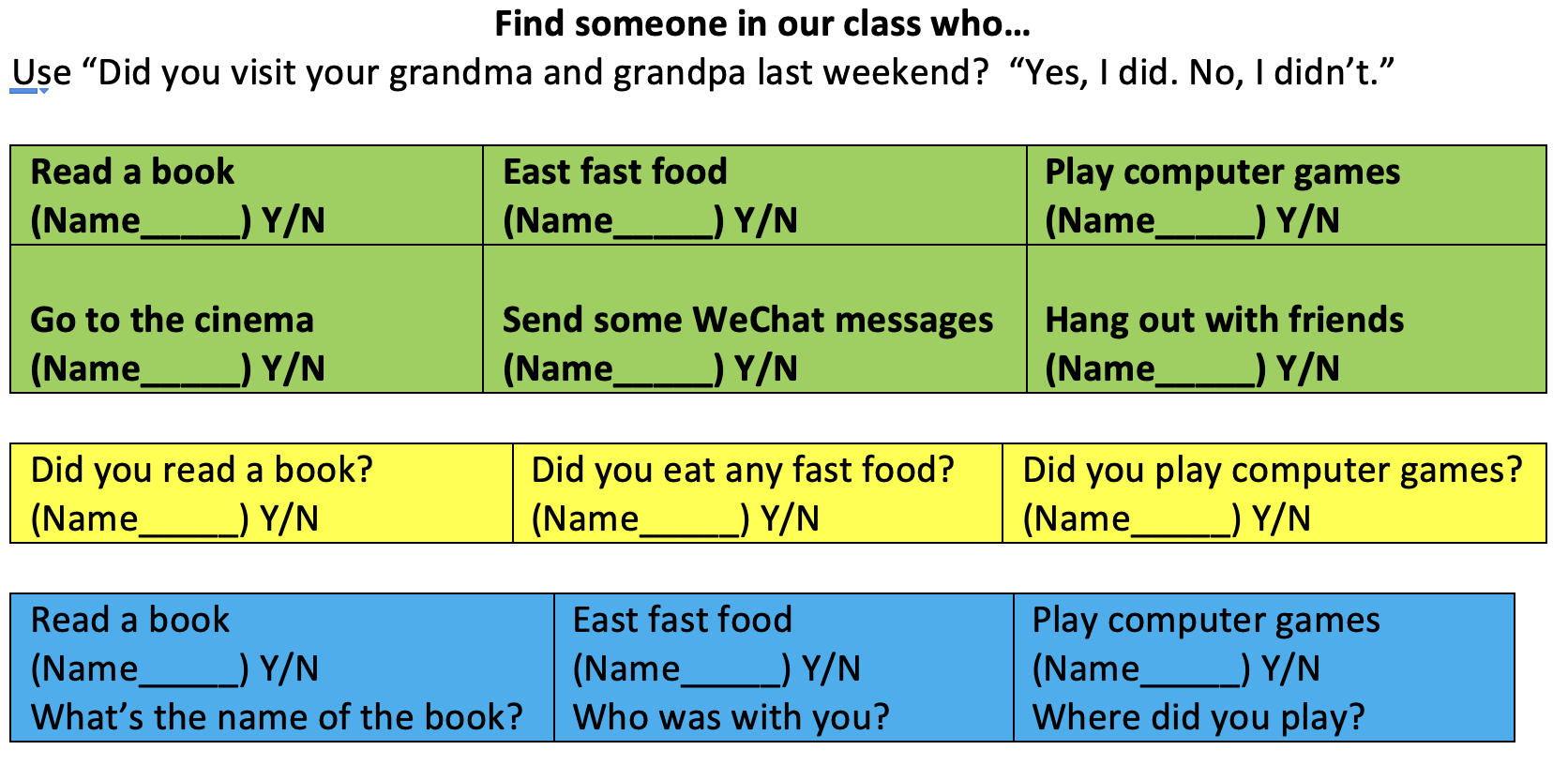 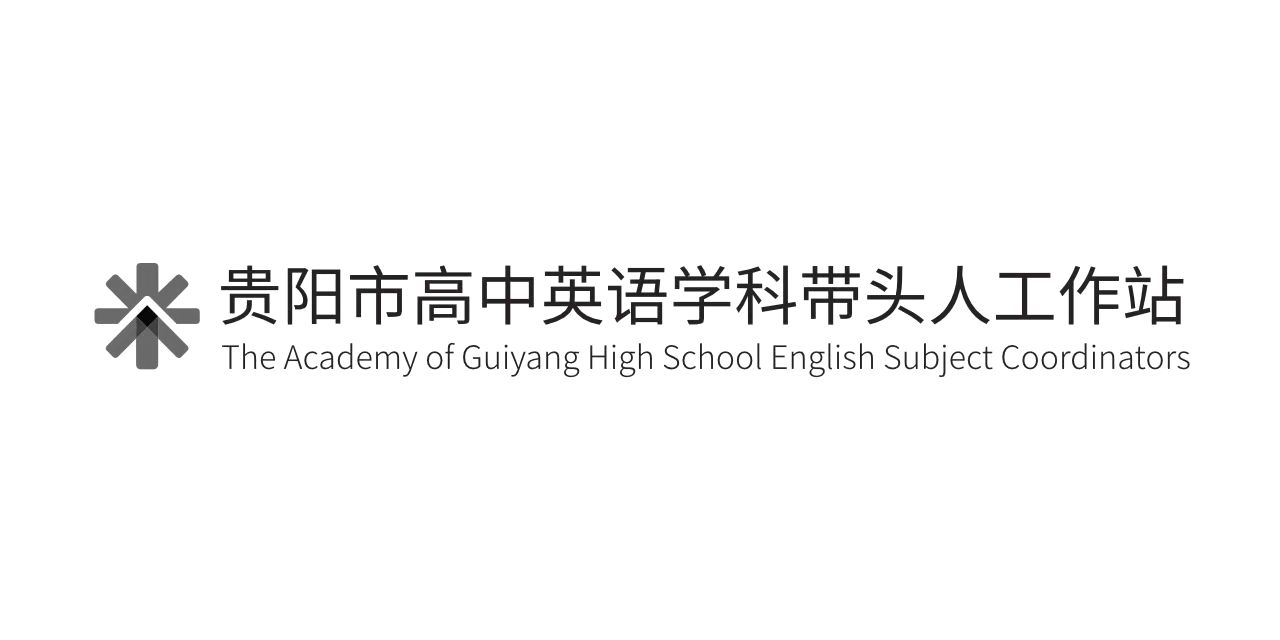 Tips for Getting Teenagers Talking
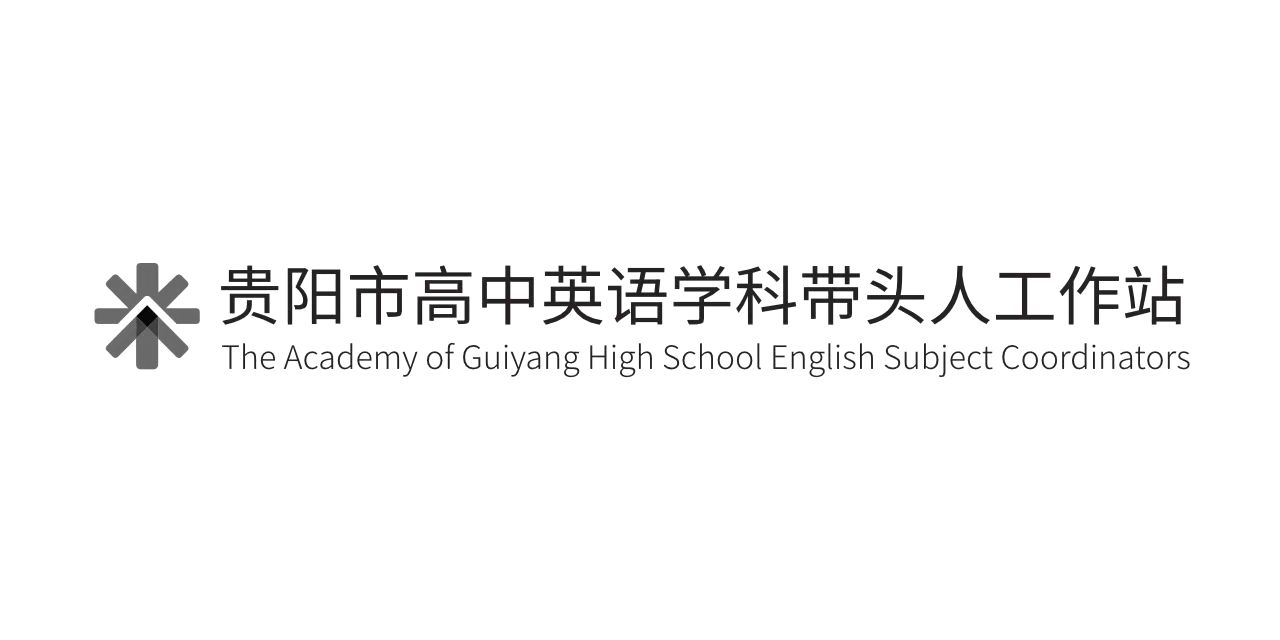 Bingo! What other language points can we practice with Bingo?
Can you… bingo 

Do you… bingo?  Are you… bingo 

Have you ever… bingo?  (PP)

Are you going to… in the summer? 

Will you… ?

Had you… when you were a little kid? 

If you had a magic wand, would you… 

If you were a boy/girl… 

A mixture of all tenses as a consolidation exercise
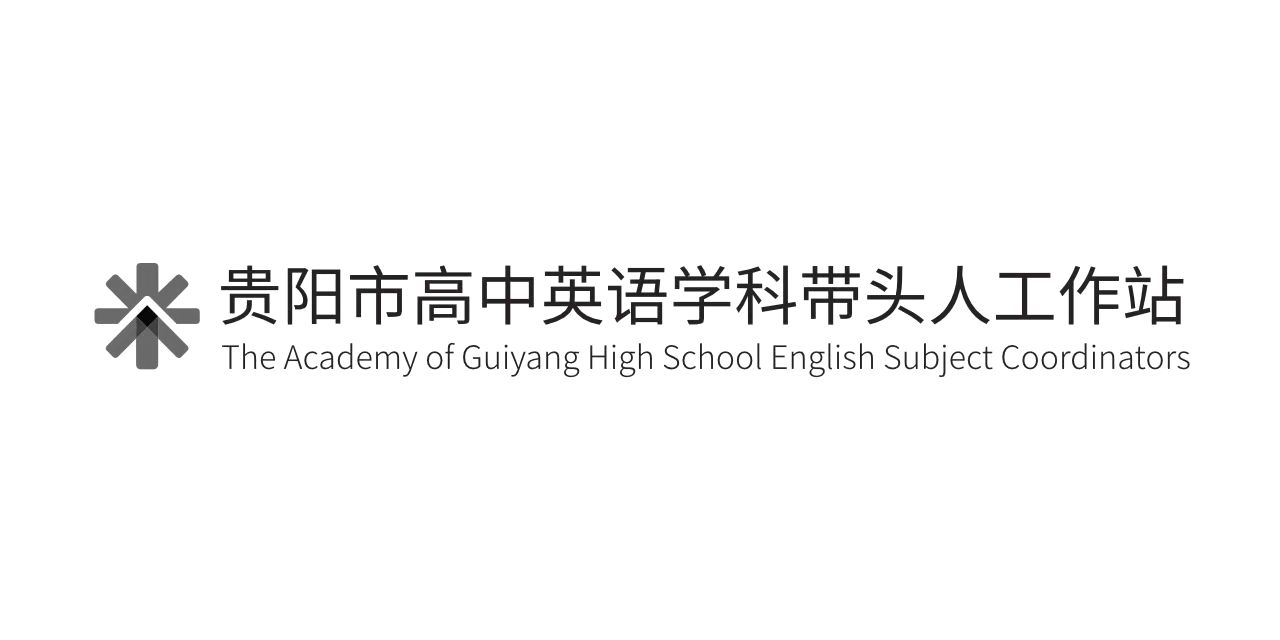 Semi-free resource
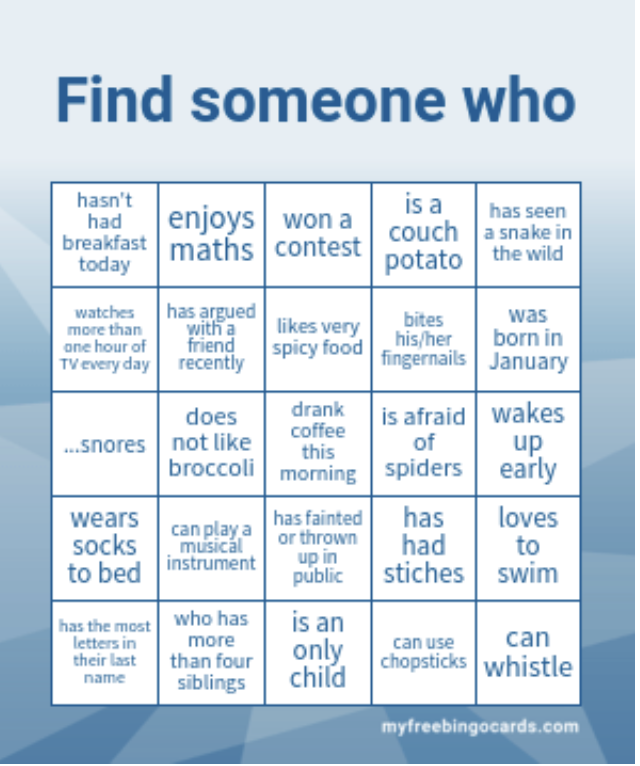 https://myfreebingocards.com
/human-bingo/find-someone-who/edit
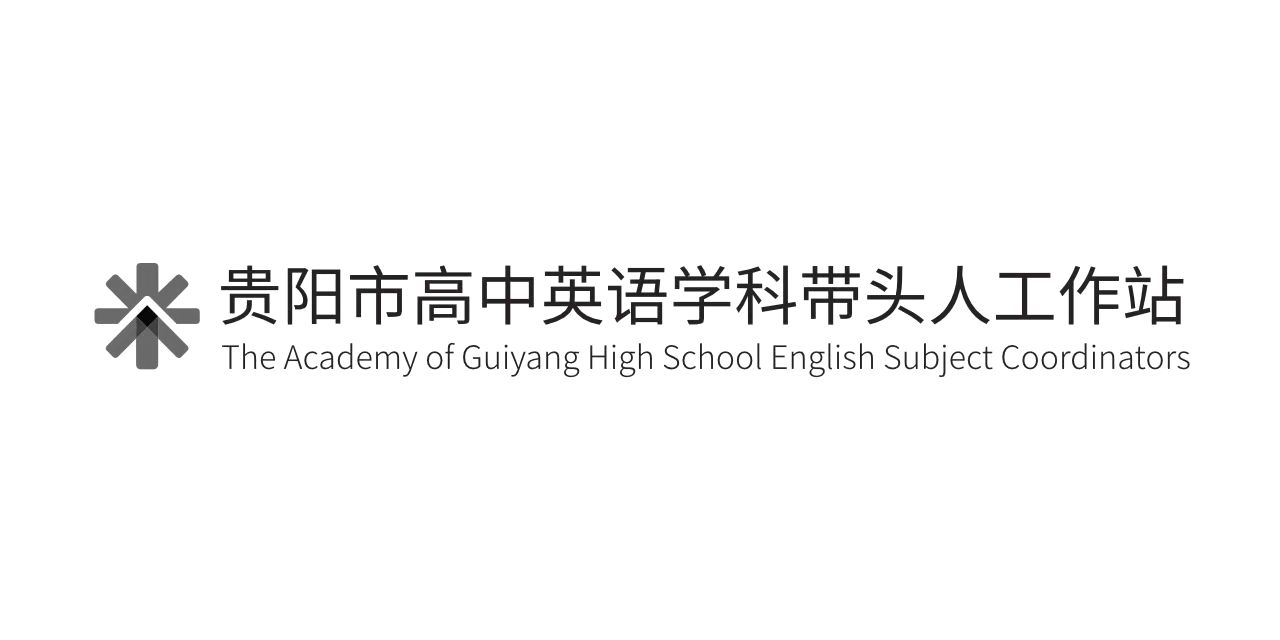 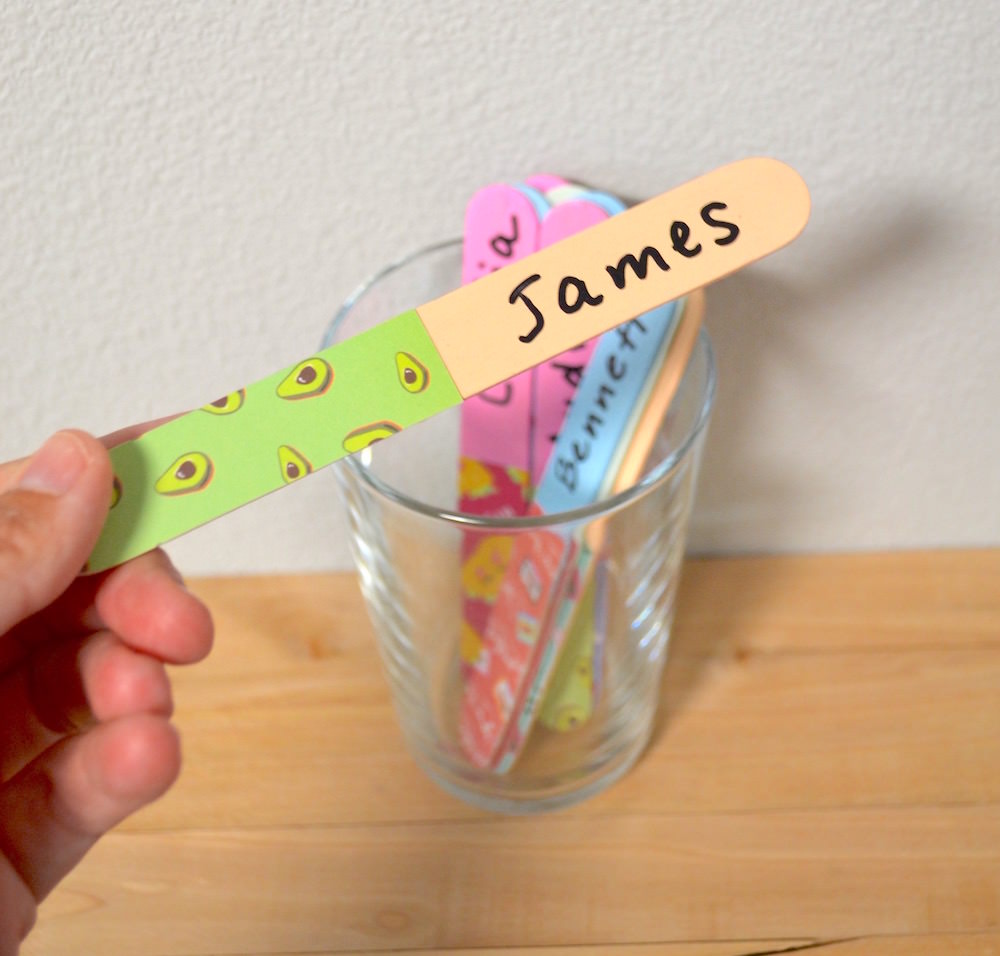 Some other techniques
Use a lollipop method to nominate 
Use mini-white board  (Yeah!)
Set clear roles for group task  ( Helen will chair the discussion and make sure everyone contribute, can Rebeca take notes, after 5 mins, I will ask Jack, Collin, Maeve in G1 to report back)
Teach and showcase how to use ‘target language’  (expressing different opinions: agreeing, disagreeing )
1
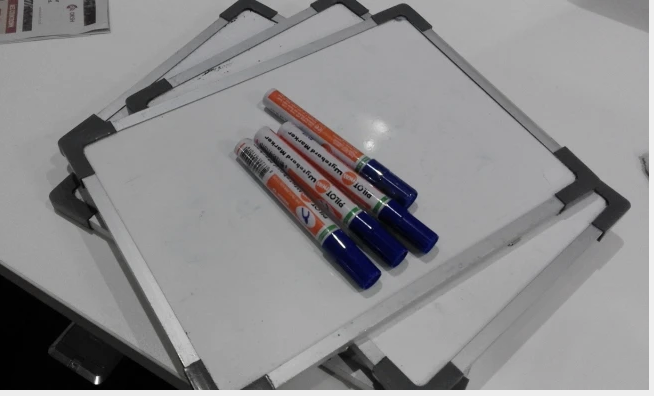 2
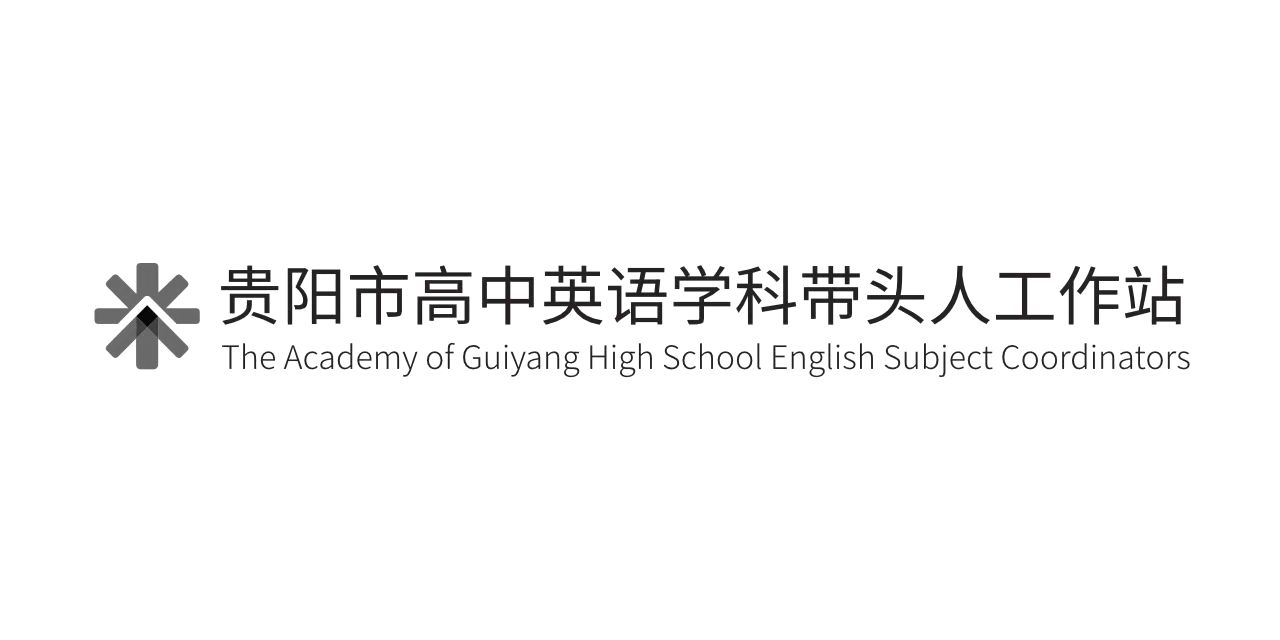 Your exit ticket
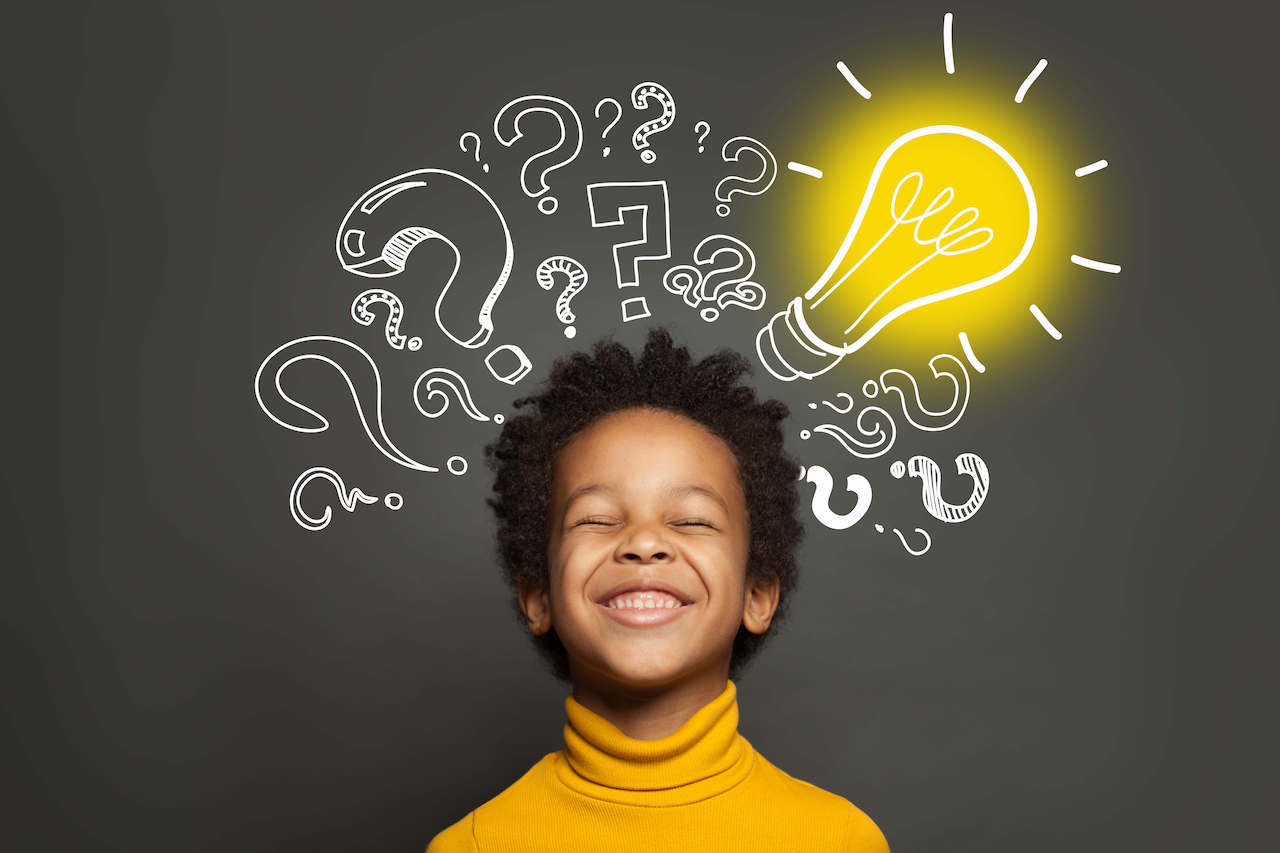 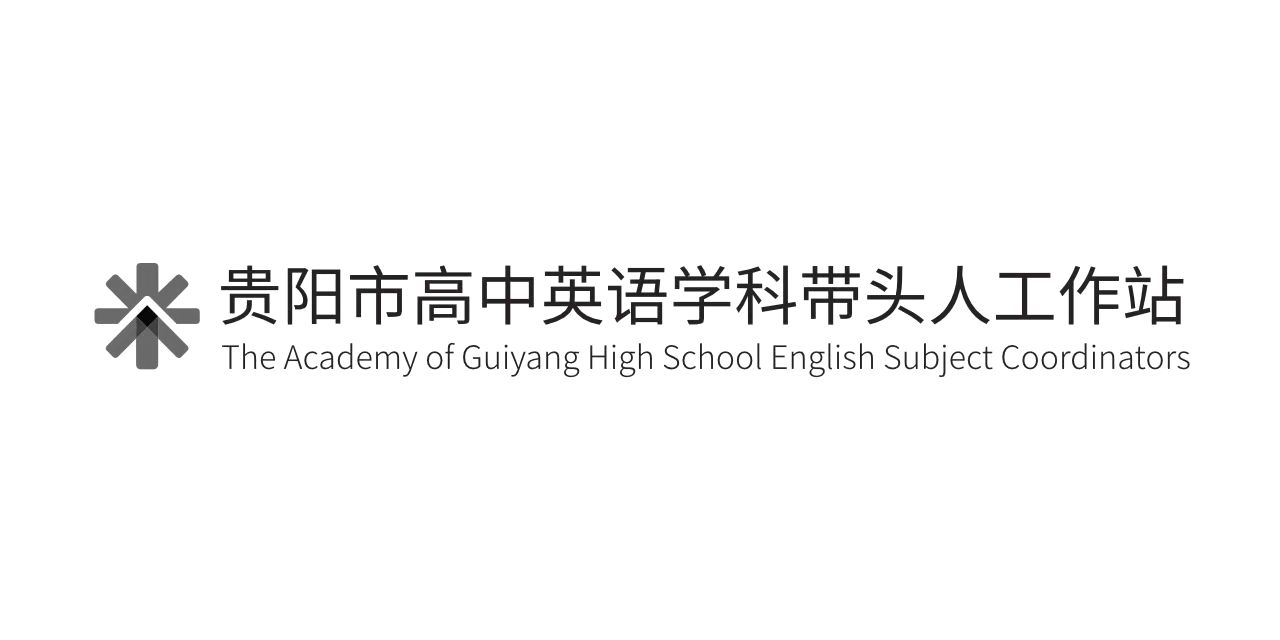 References
https://myfreebingocards.com/human-bingo/find-someone-who/edit

https://eltplanning.com/2015/10/21/getting-teens-to-talk/
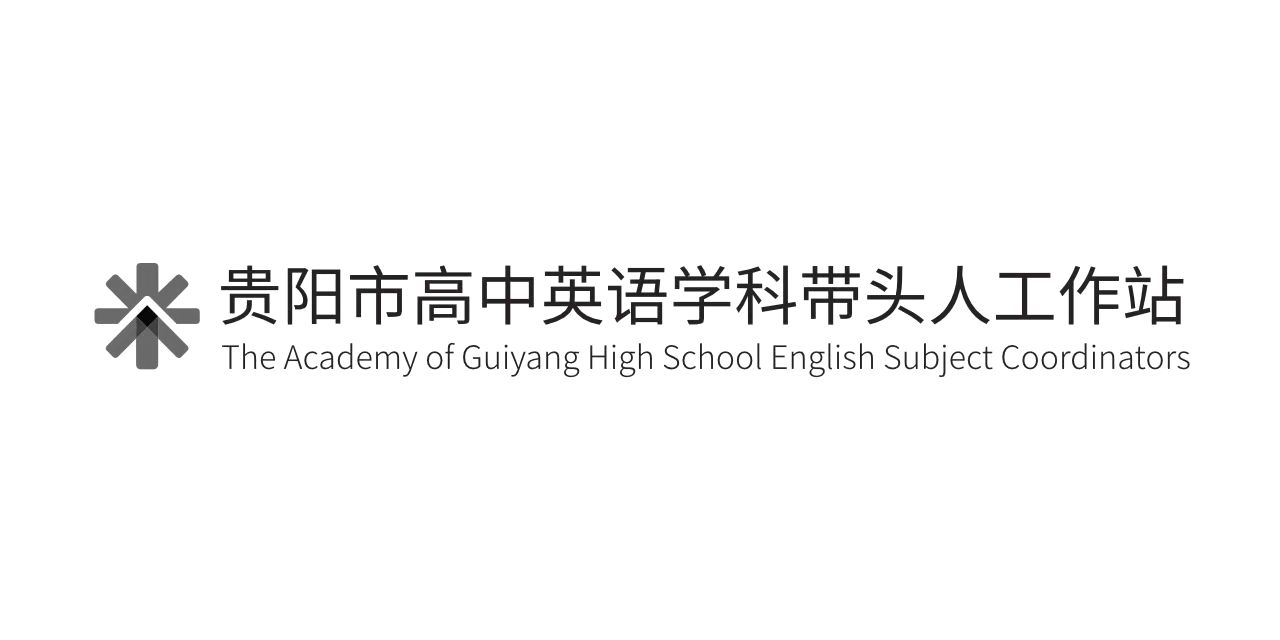 Collaborative listening
3-5 students in a group  (can be from 3 to 7 students in a group)
1 S, acting as a tech person, is in charge of playing the recording (stop, rewind, fast forward, play again…). Only the tech person can control the recording. 
一名学生扮演技术人员，负责播放录音（停止、倒带、快进、重放······），只有技术人员才能控制录音。
Two or three Ss are responsible for listening to the recording and feeding the scribe whatever they’ve heard. 
两个或三个学生负责听录音，并向抄写员提供他们听到的内容。
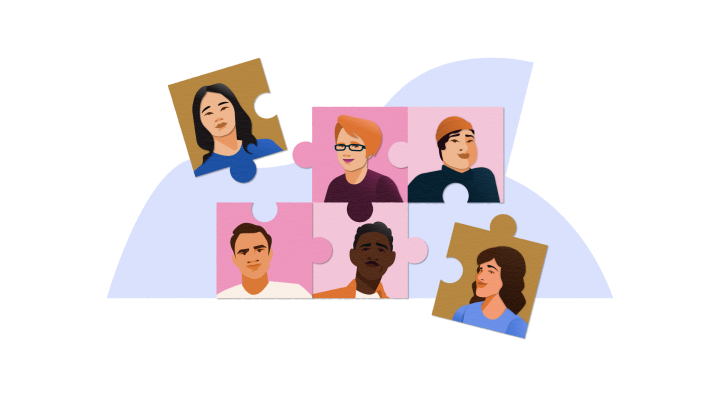 1 S is in charge of writing down what they have been told by their peers. 
一名学生负责写下同伴告诉他/她的内容。
20 minutes
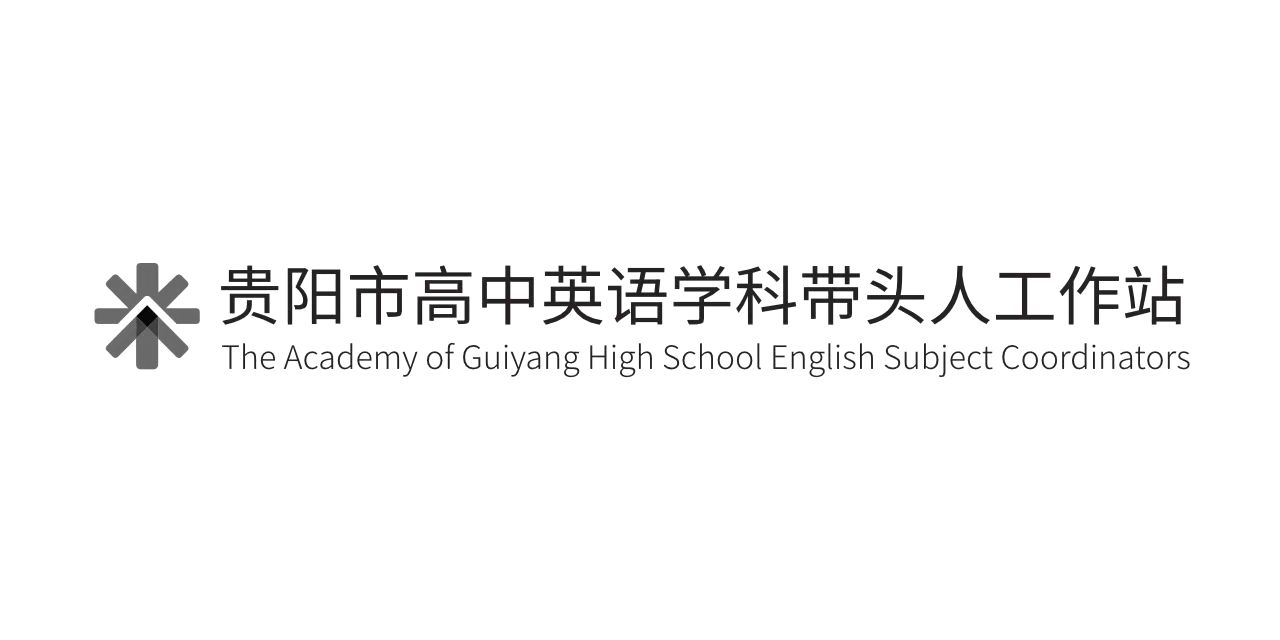 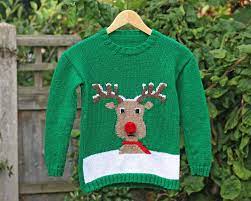 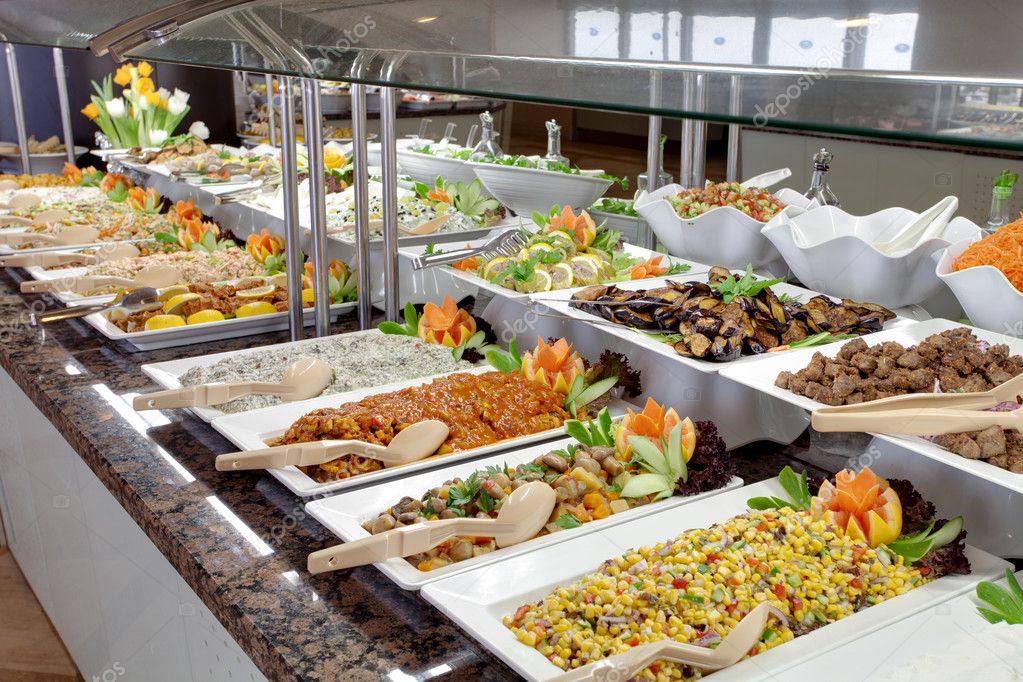 Collaborative listening Prep
Some words that you may not know:
jumper
buffet
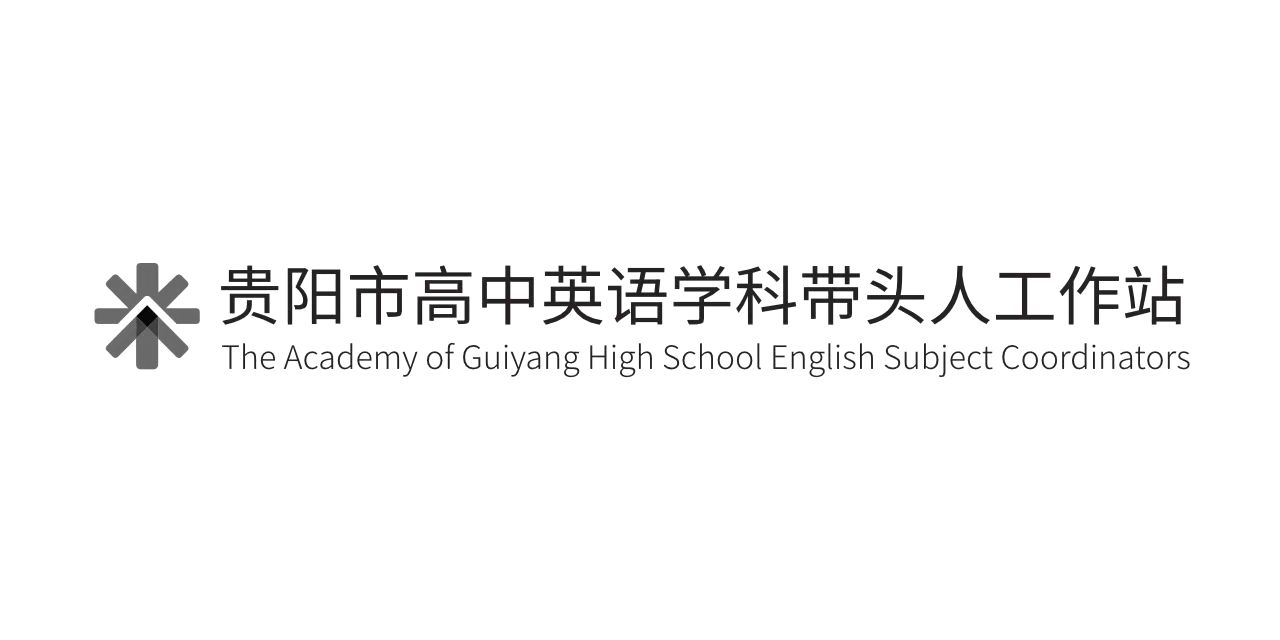 Transcript
Mark: I don't think you're an idiot at all. I mean, there are elements of the ridiculous about you. Your mother's pretty interesting. And you really are an appallingly bad public speaker. And you tend to let whatever's in your head come out of your mouth without much consideration of the consequences. I realise that when I met you at the turkey curry buffet that I was unforgivably rude and wearing a reindeer jumper that my mother had given me the day before. But the thing is, um, what I'm trying to say very inarticulately is that, um...In fact...perhaps, despite appearances...I like you-- very much.
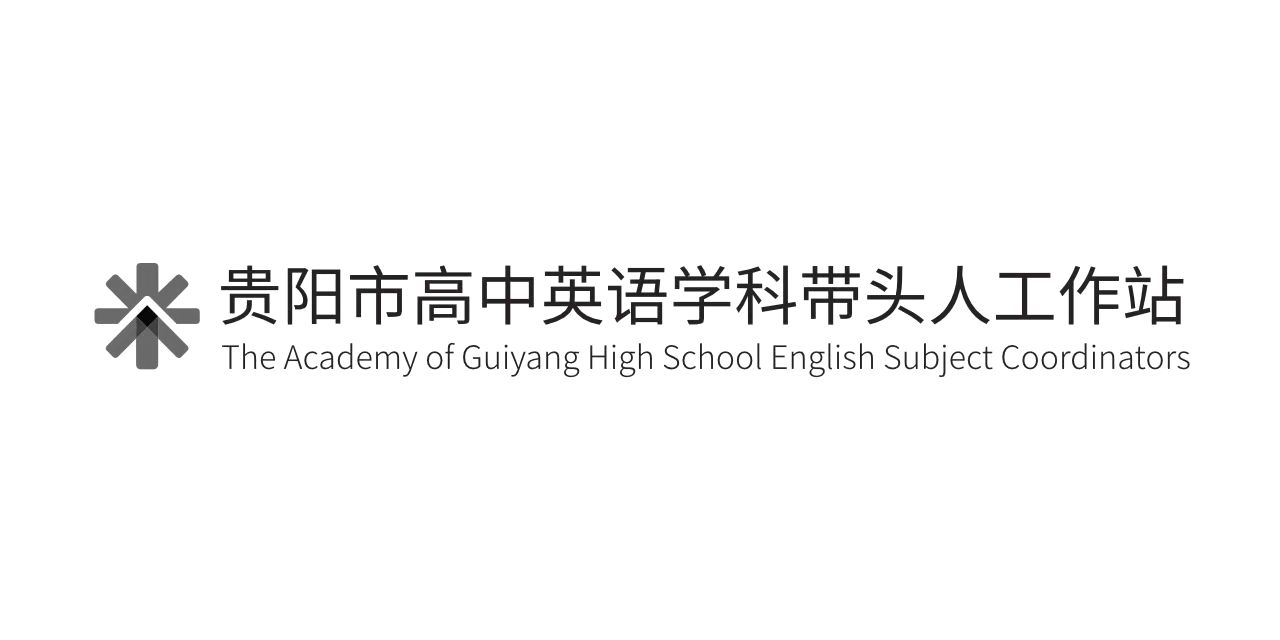 Put a spin on listening: pronunciation
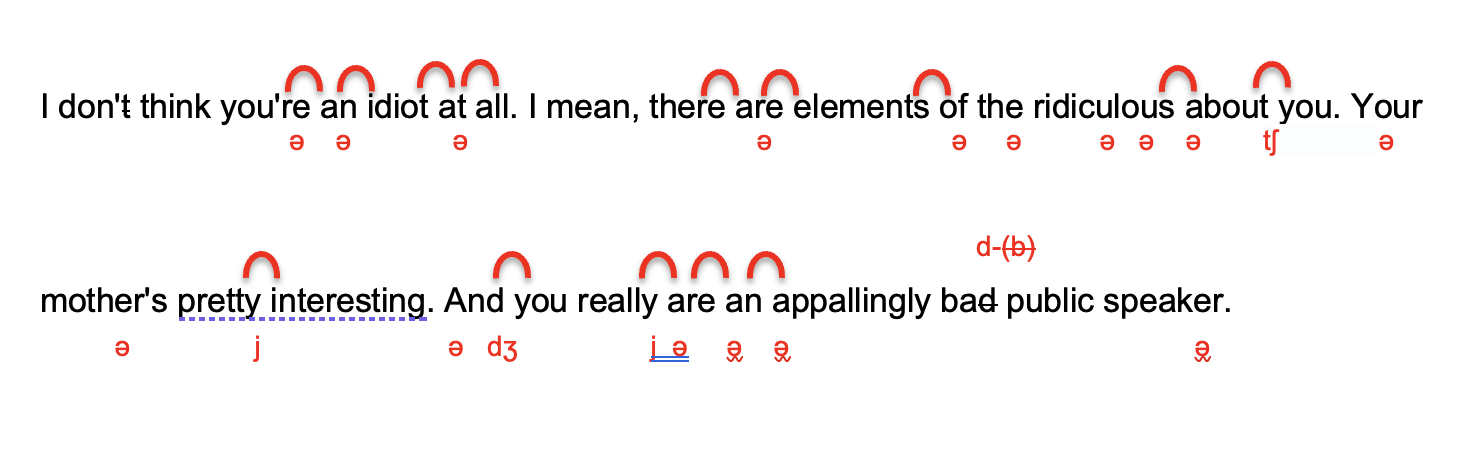 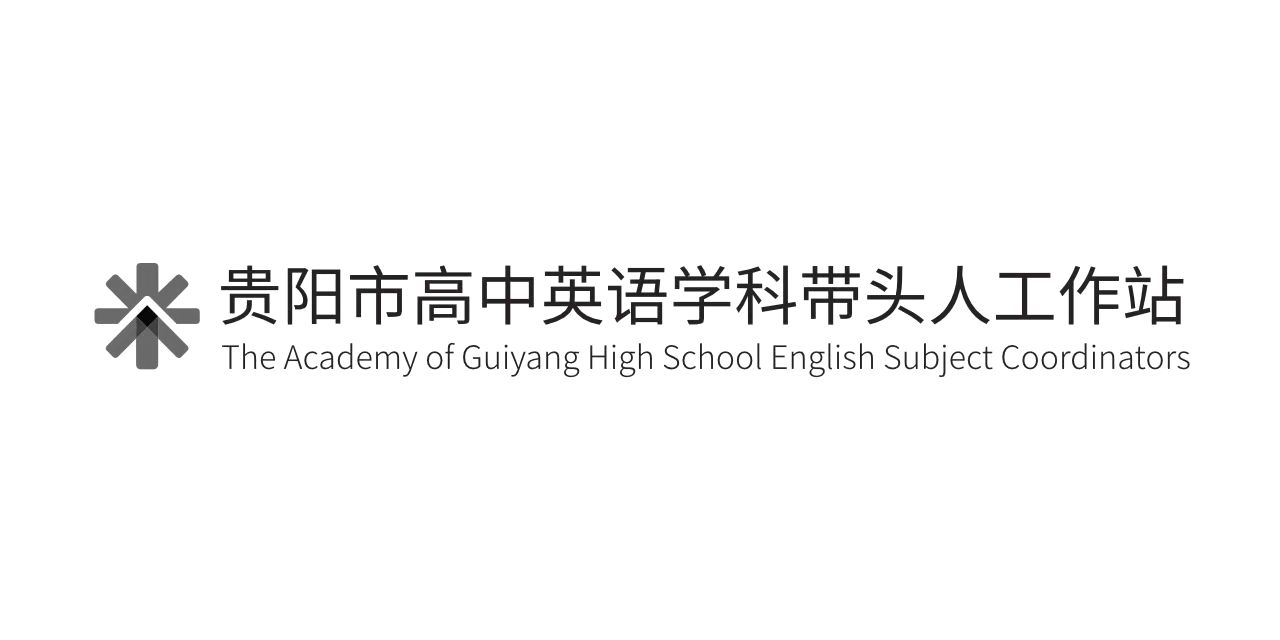 Collaborative listening: reappraising pre-while and post listening model
Intensive, mindful listening focusing on both meaning and form
Choice and voice
(student agency)
Teamwork and persistence
(lowered FLLA and more enjoyment)
All inclusive approach
29
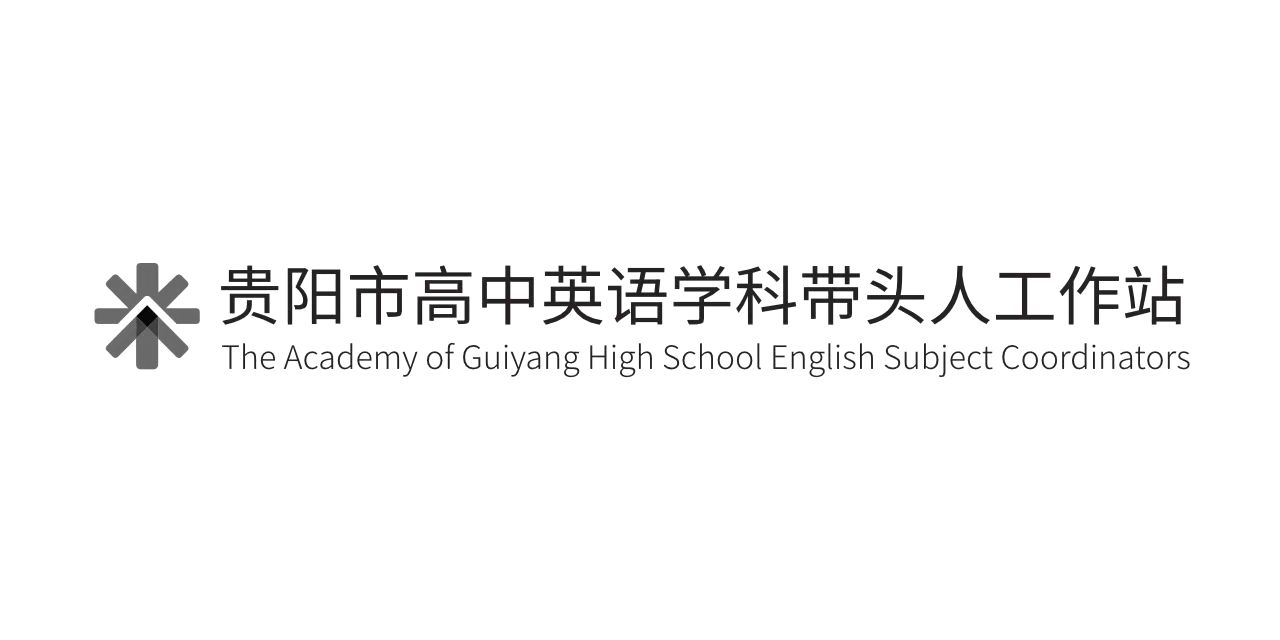 Listening materials (criteria & sources)
Less than 1.5 minutes long 
 A wide rang of topics, types, formal/informal (think about the list of activities,  as well as features of spoken English) 
 Socially, culturally and age-wise suitable to our students 
 Movie extracts, children’s cartoons (Peppa Pig ), TED talk, podcasts, BBC one-minute international news, BBC/VOA news, audio-books, apps such as Otter
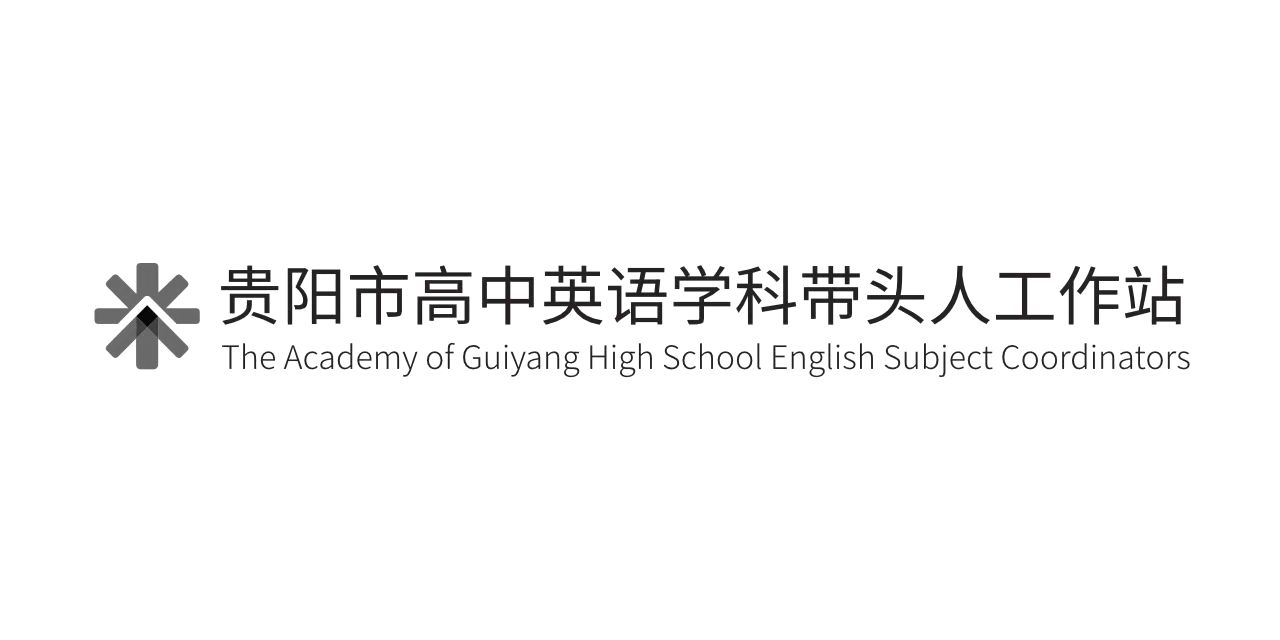